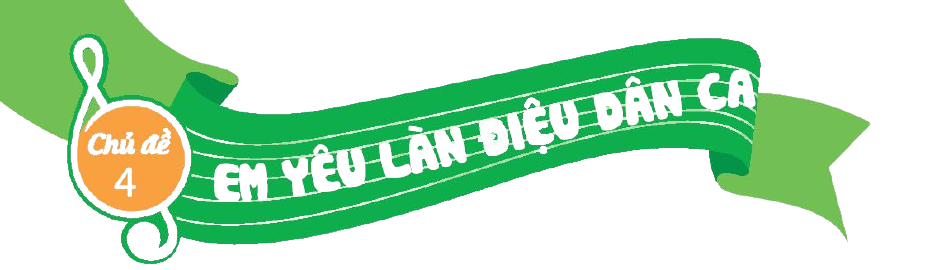 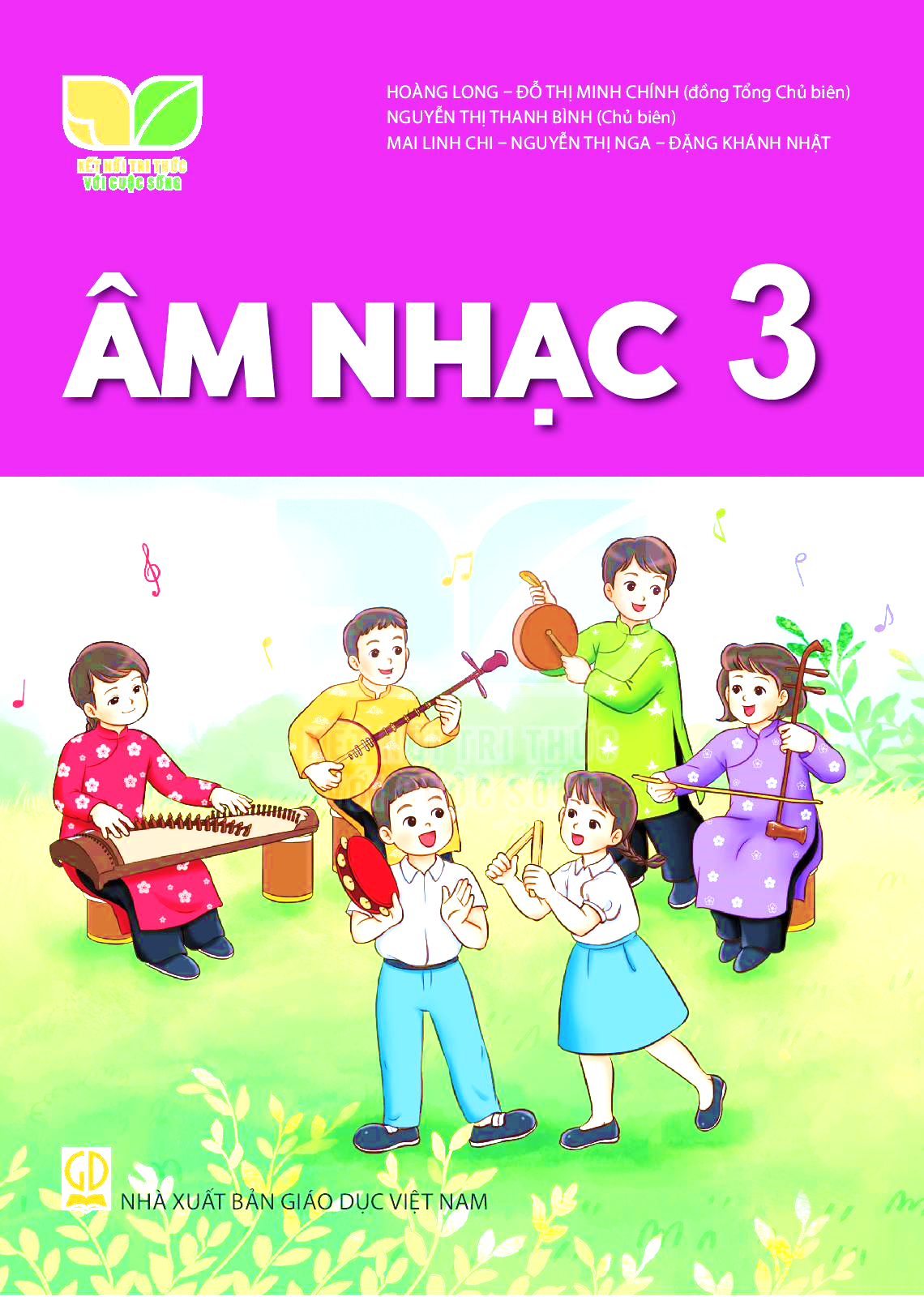 TIẾT 1 – CHỦ ĐỀ 4
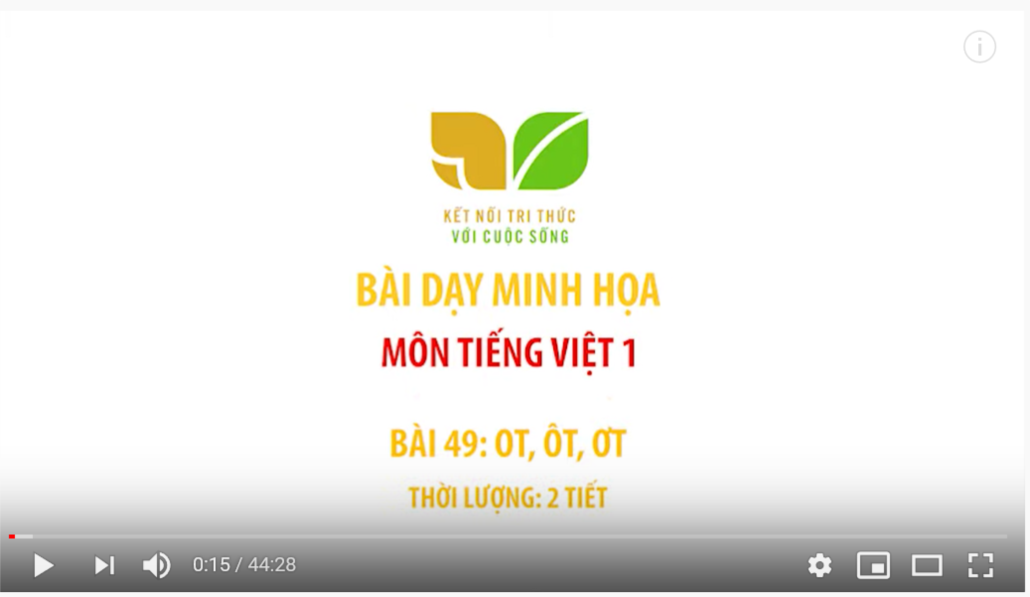 Gv: Đỗ Trọng Tỉnh
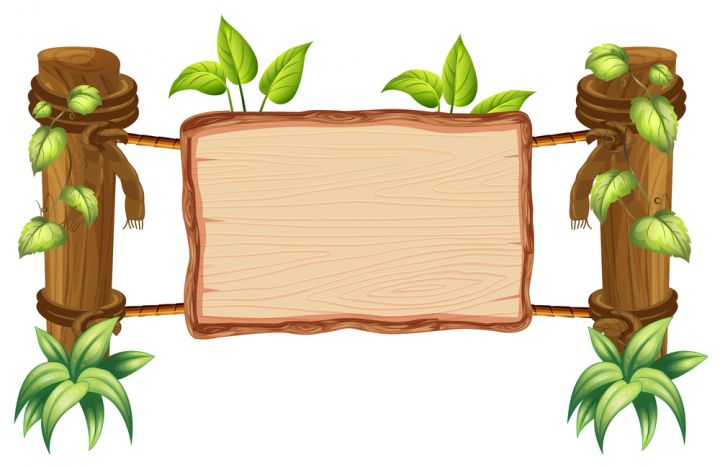 KHỞI ĐỘNG
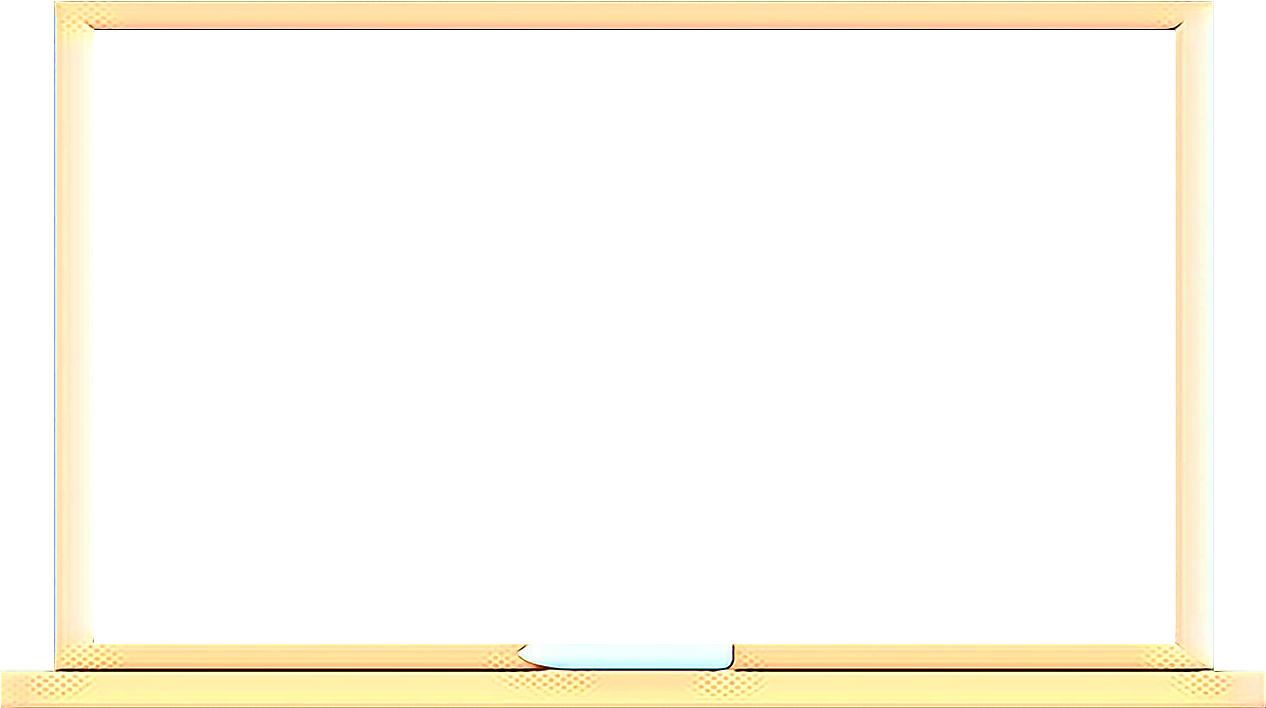 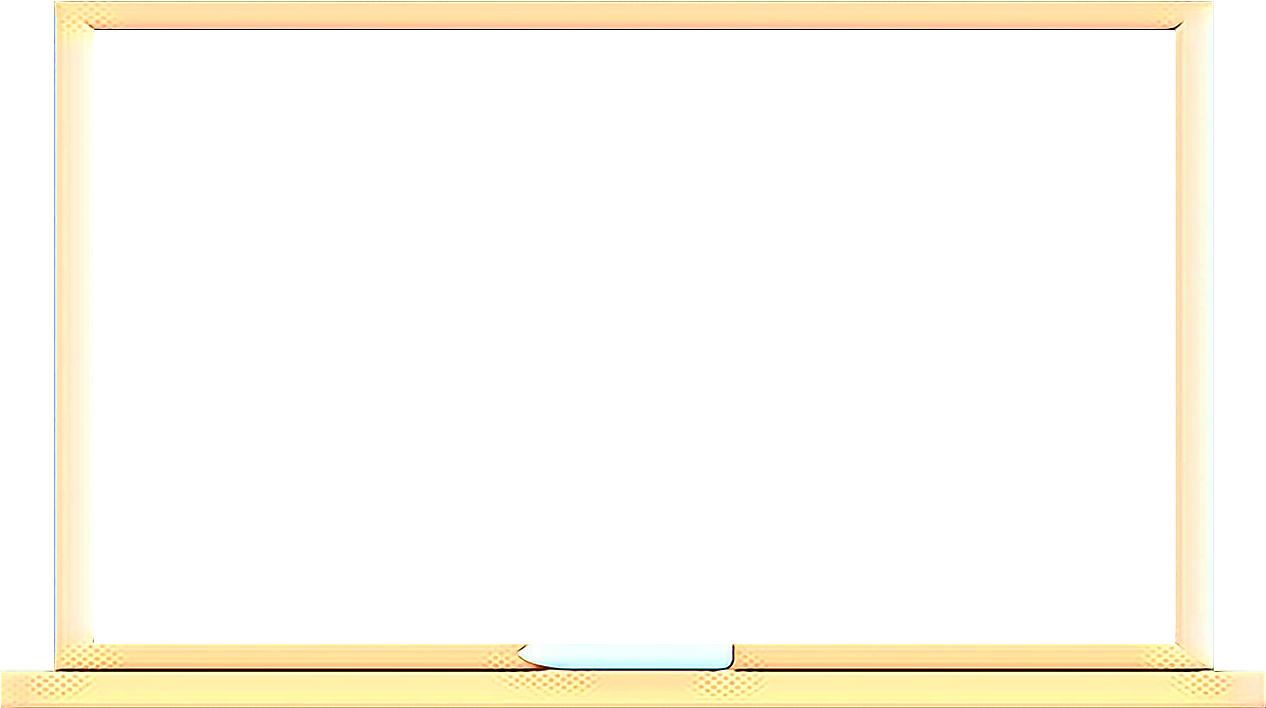 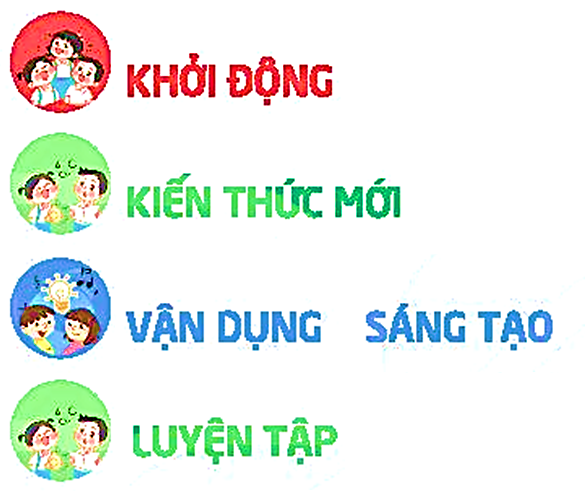 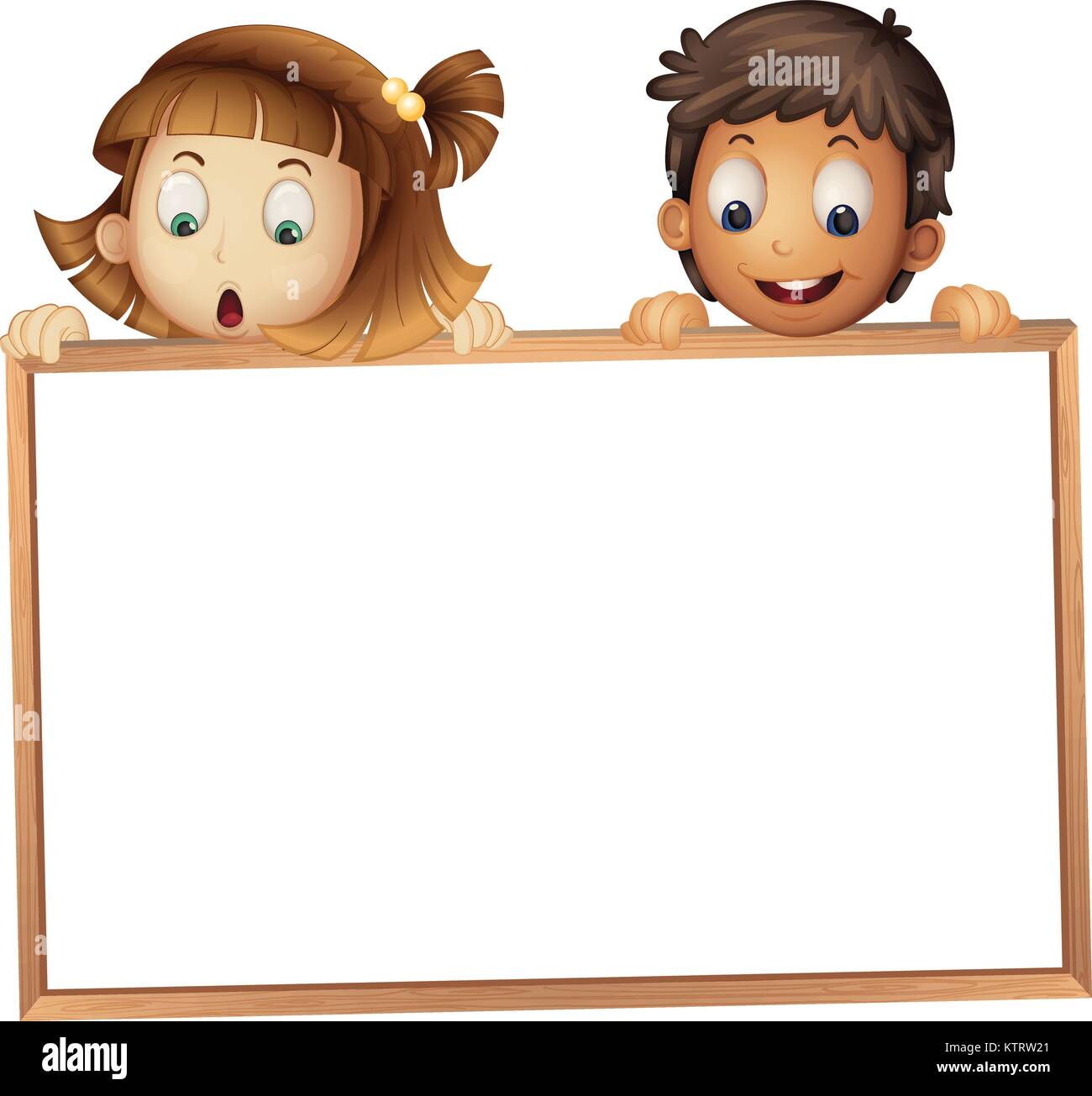 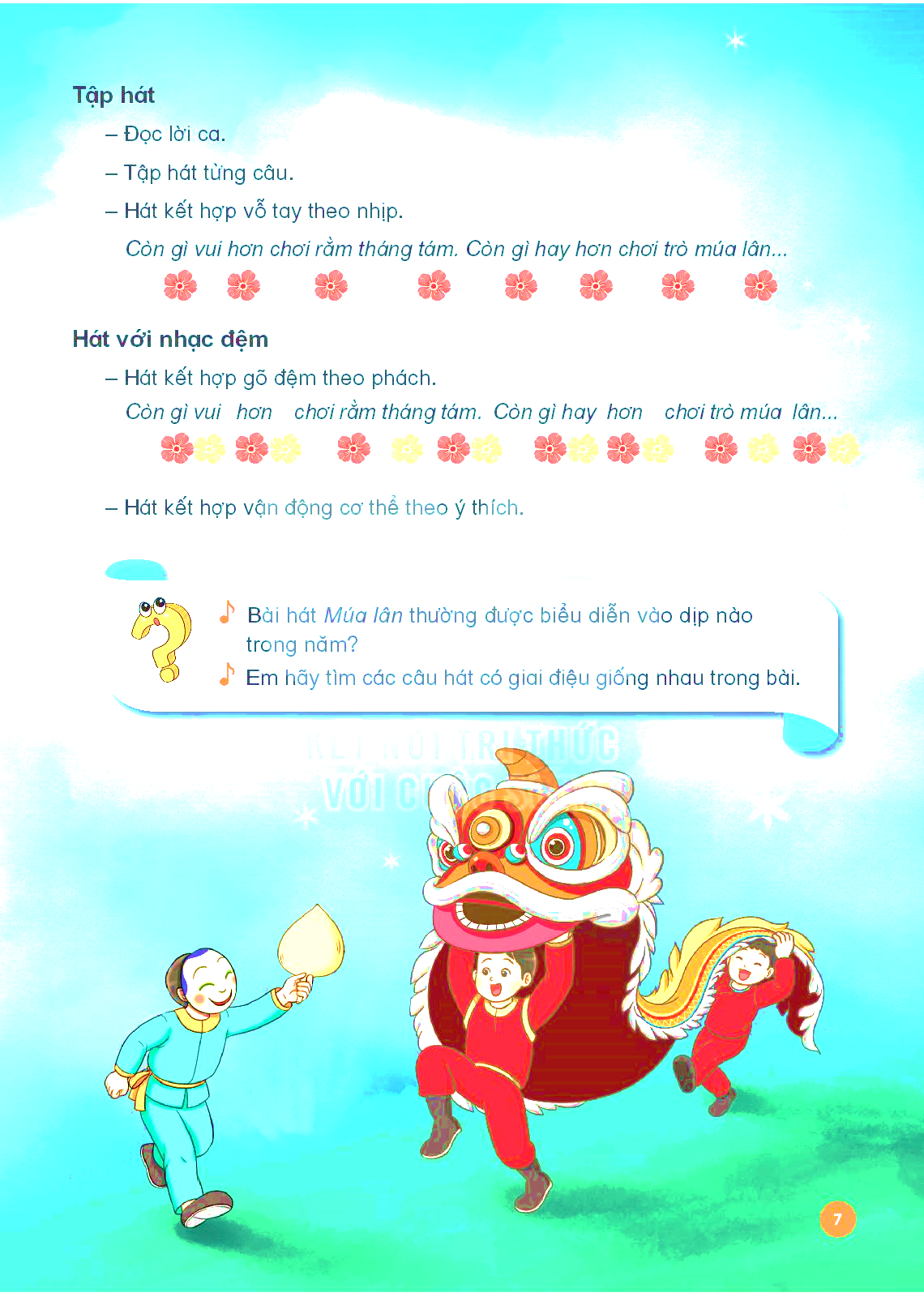 Quan sát tranh và nói tên các loại nhạc cụ mà em biết.
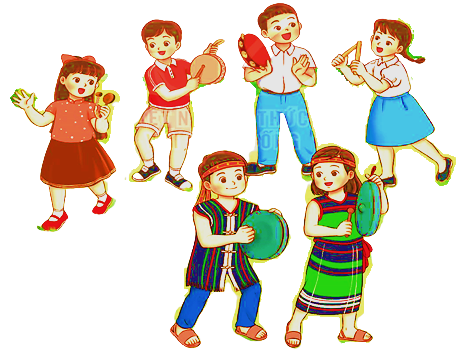 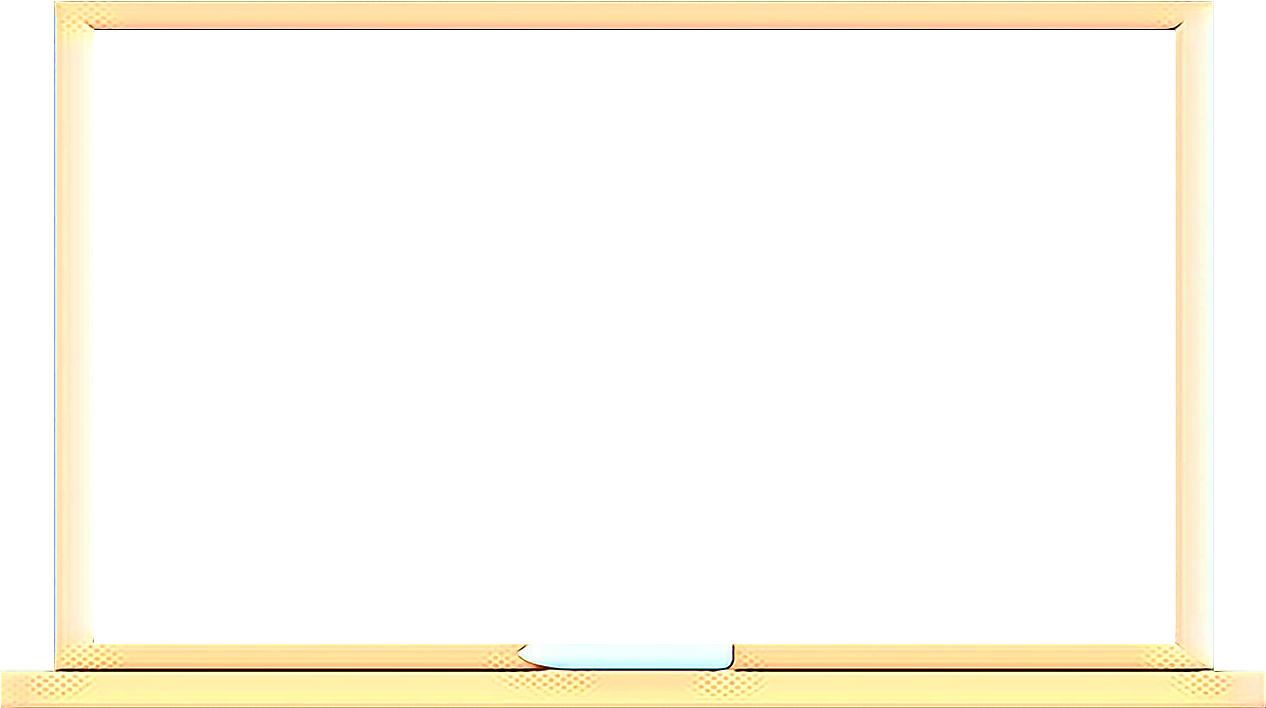 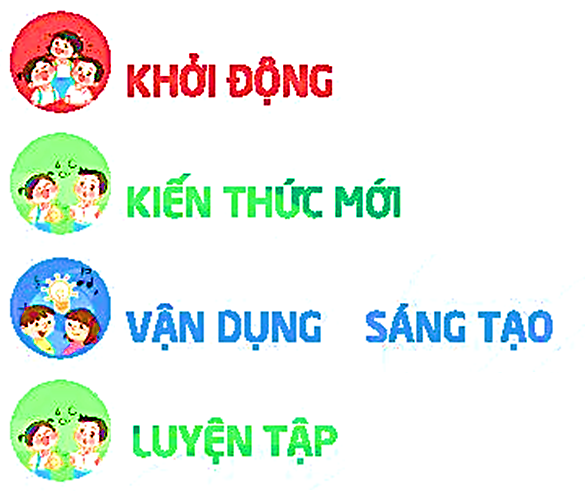 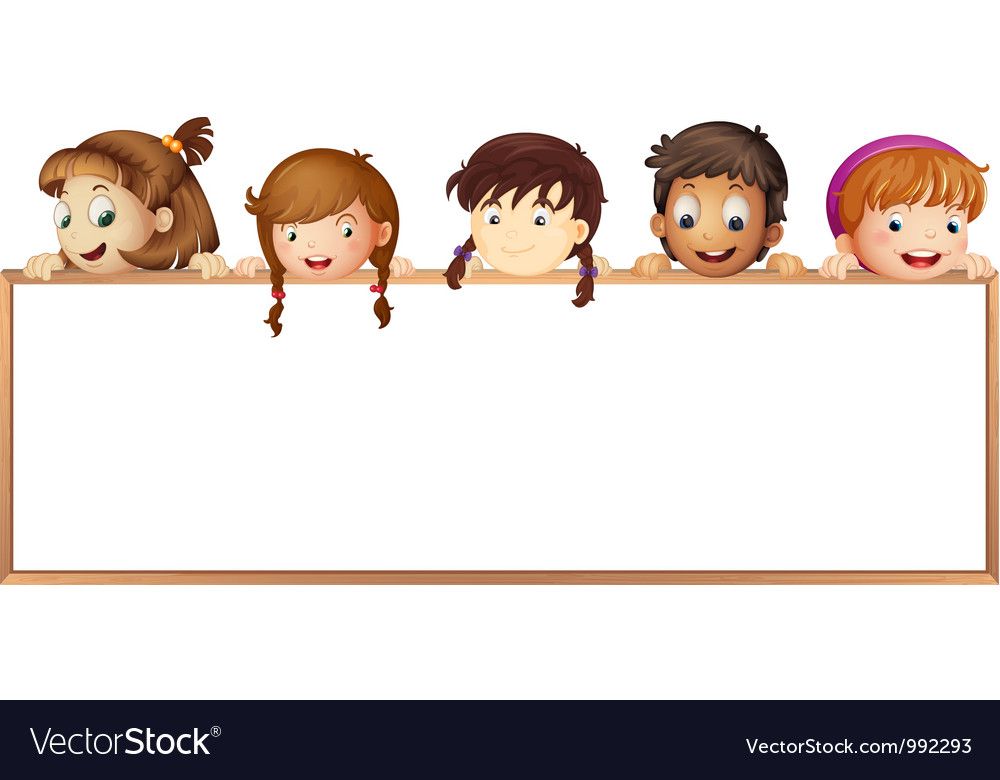 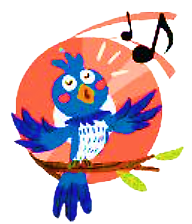 KHÚC NHẠC TRÊN NƯƠNG XA
Nhạc và lời: Hoàng Lân
Dựa theo dân ca Gia-rai
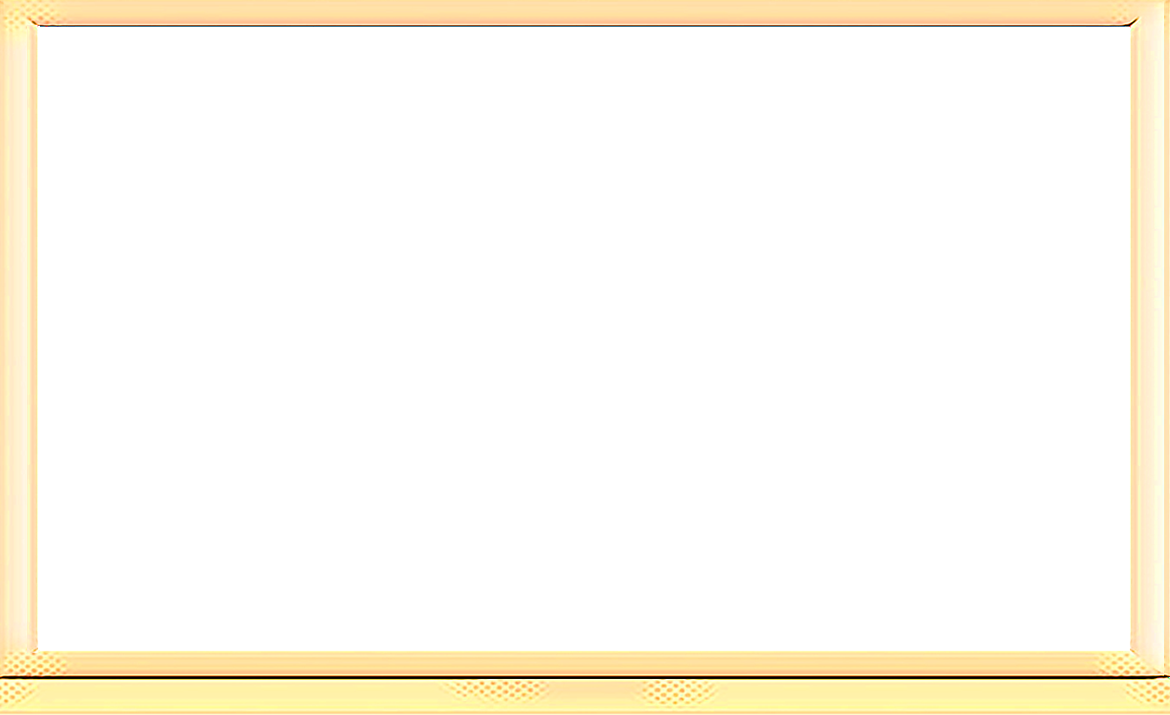 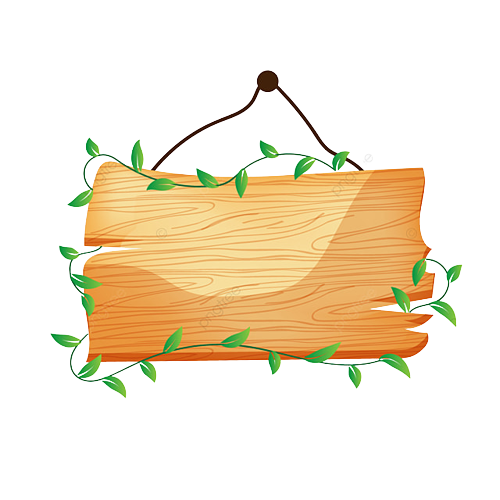 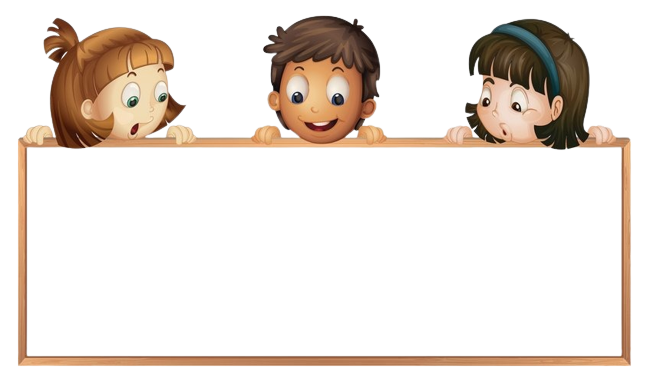 TÁC GIẢ
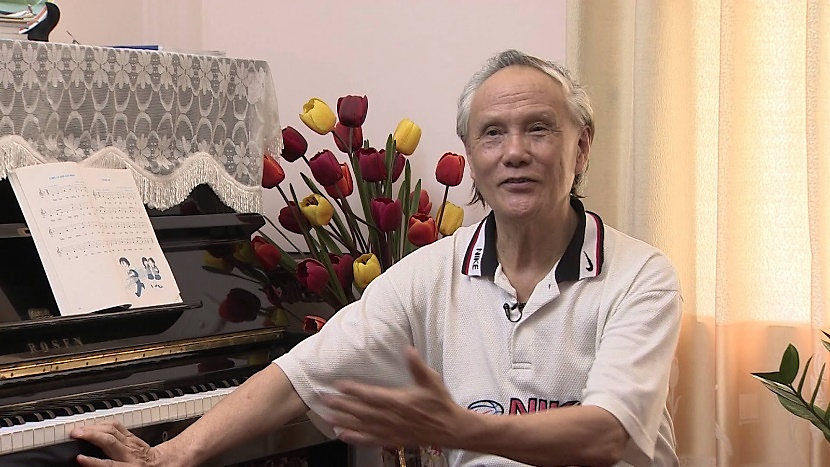 Nhạc sĩ Hoàng Lân sinh năm 1942. Ông cùng người anh em sinh đôi Hoàng Long trở thành một cặp nhạc sĩ quen thuộc với người yêu nhạc Việt Nam.
Bài hát Khúc nhạc trên nương xa là bức tranh thiên nhiên hòa quyện với âm thanh của núi rừng và đàn t’rưng tạo lên khúc nhạc đặc trưng của vùng núi Tây Nguyên
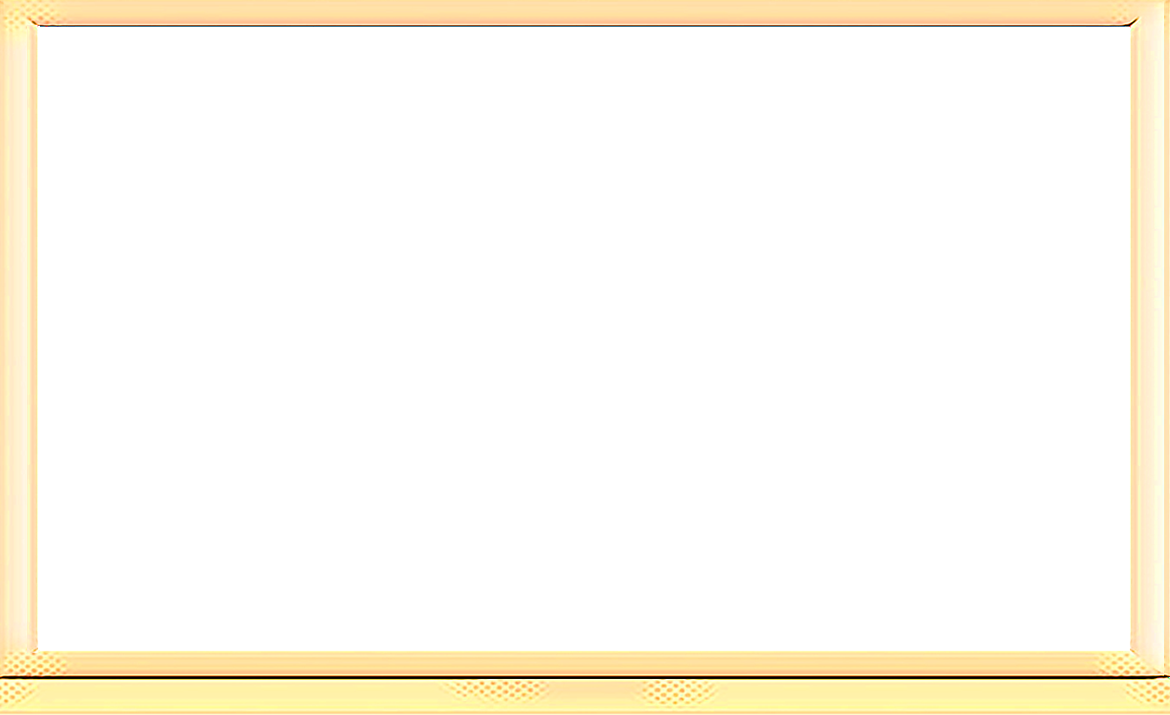 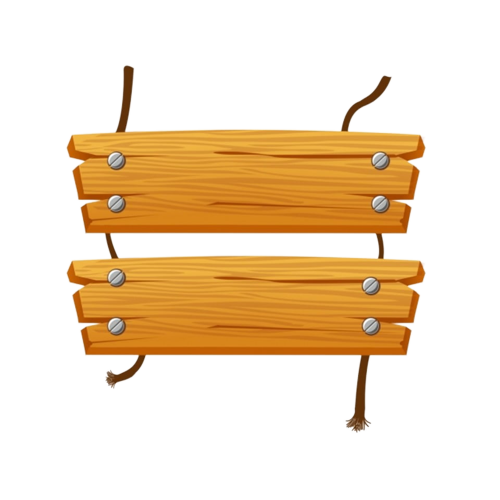 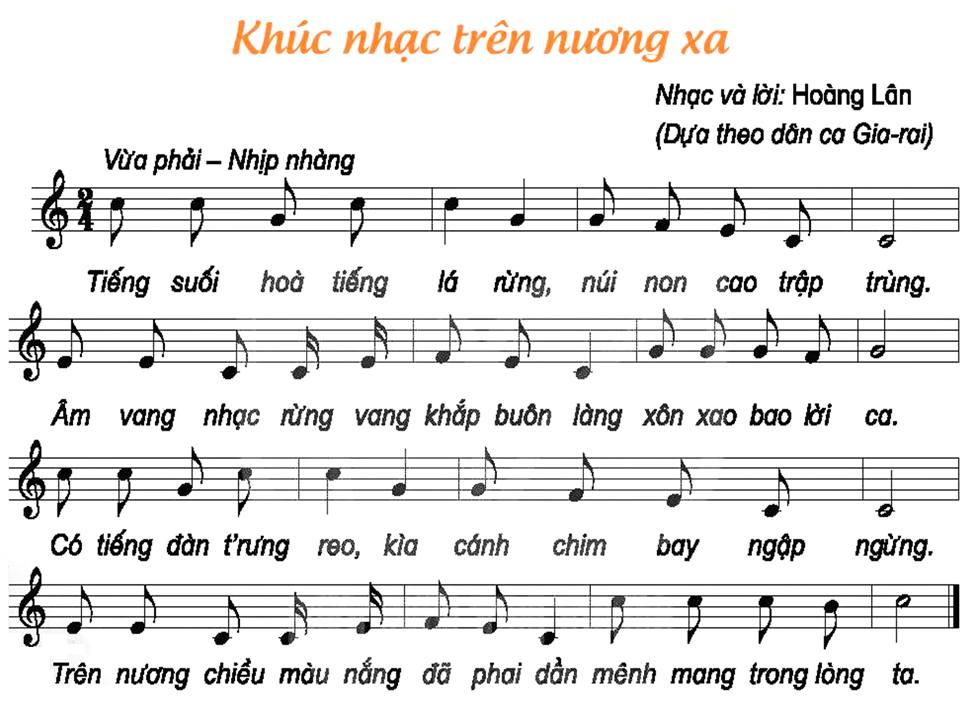 NGHE HÁT MẪU
NGHE GIAI ĐIỆU
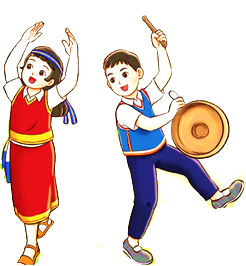 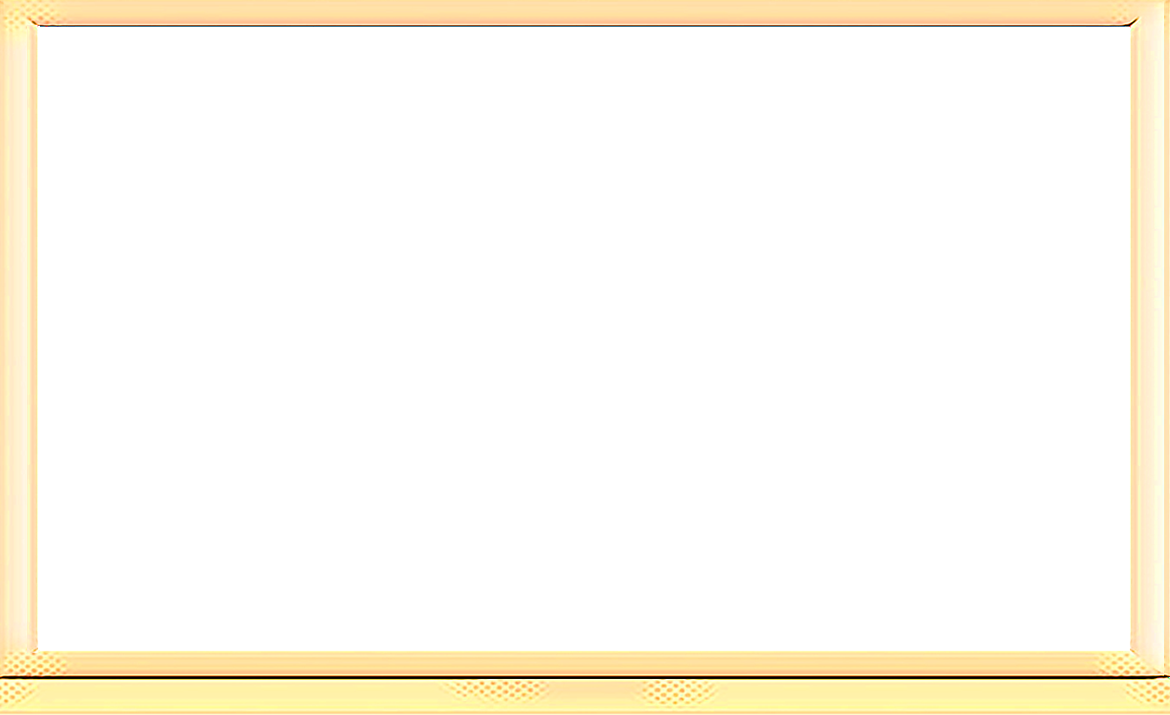 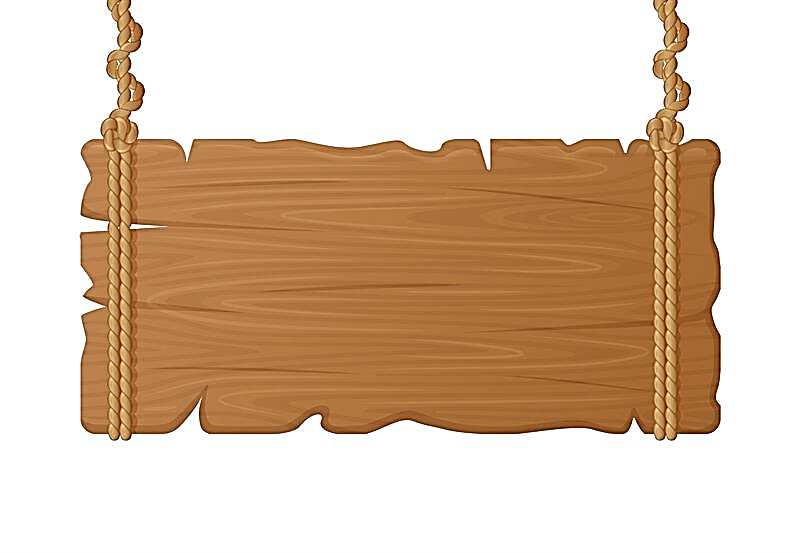 ĐỌC LỜI CA
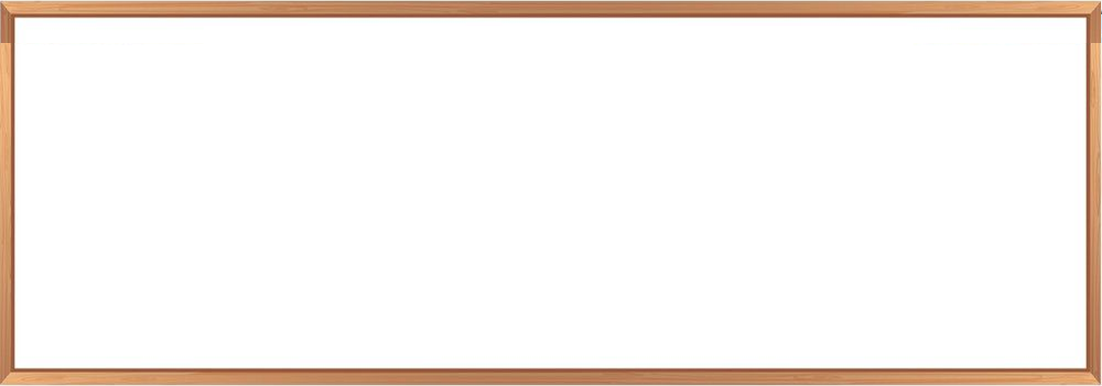 Tiếng suối hoà tiếng lá rừng, núi non cao trập trùng.
Âm vang nhạc rừng vang khắp buôn làng xôn xao bao lời ca.
Có tiếng đàn t’rưng reo kìa, cánh chim bay ngập ngừng.
Trên nương chiều màu nắng đã phai dần mênh mang trong lòng ta.
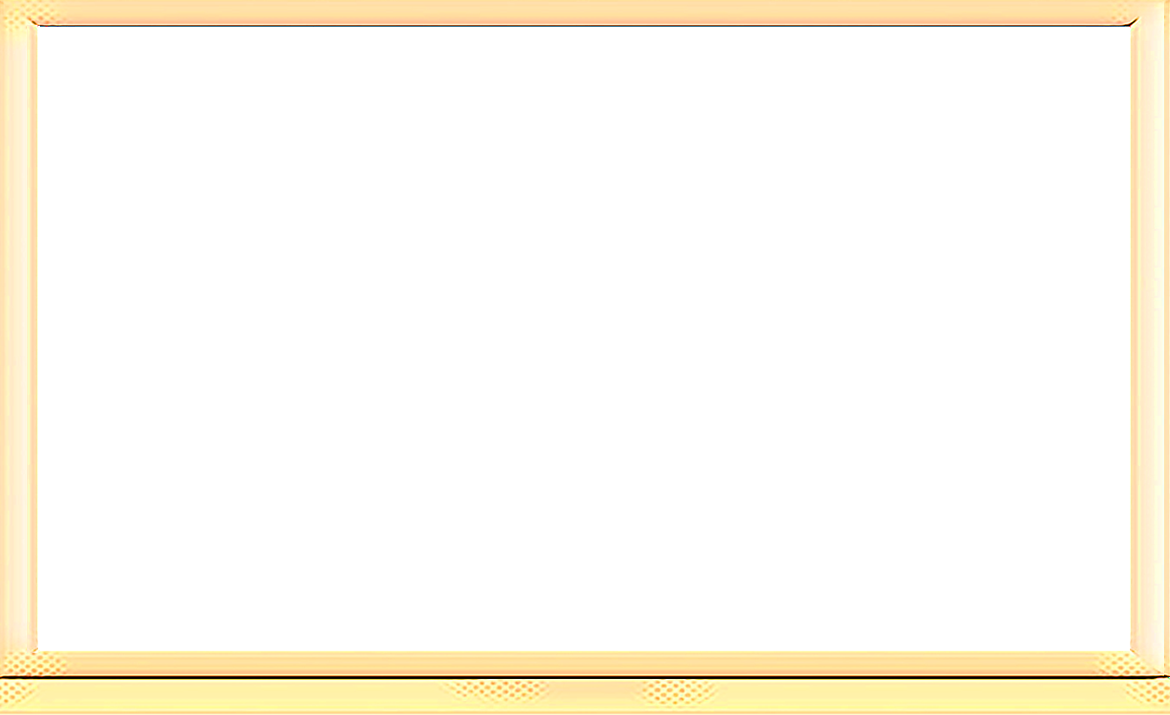 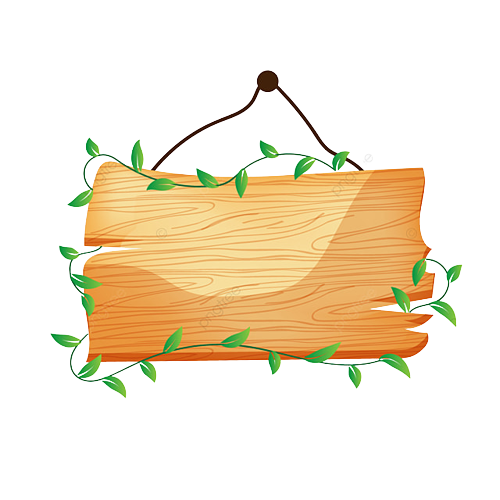 KHỞI ĐỘNG GIỌNG
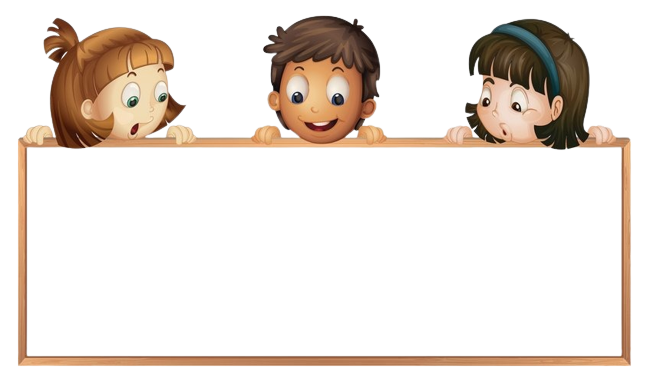 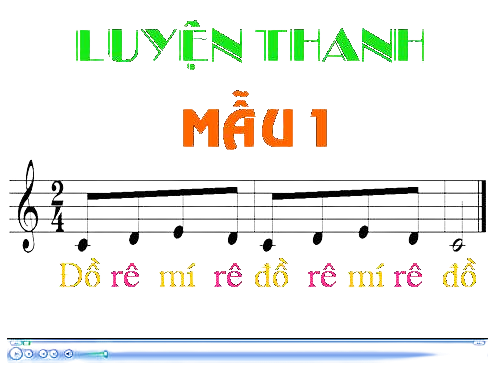 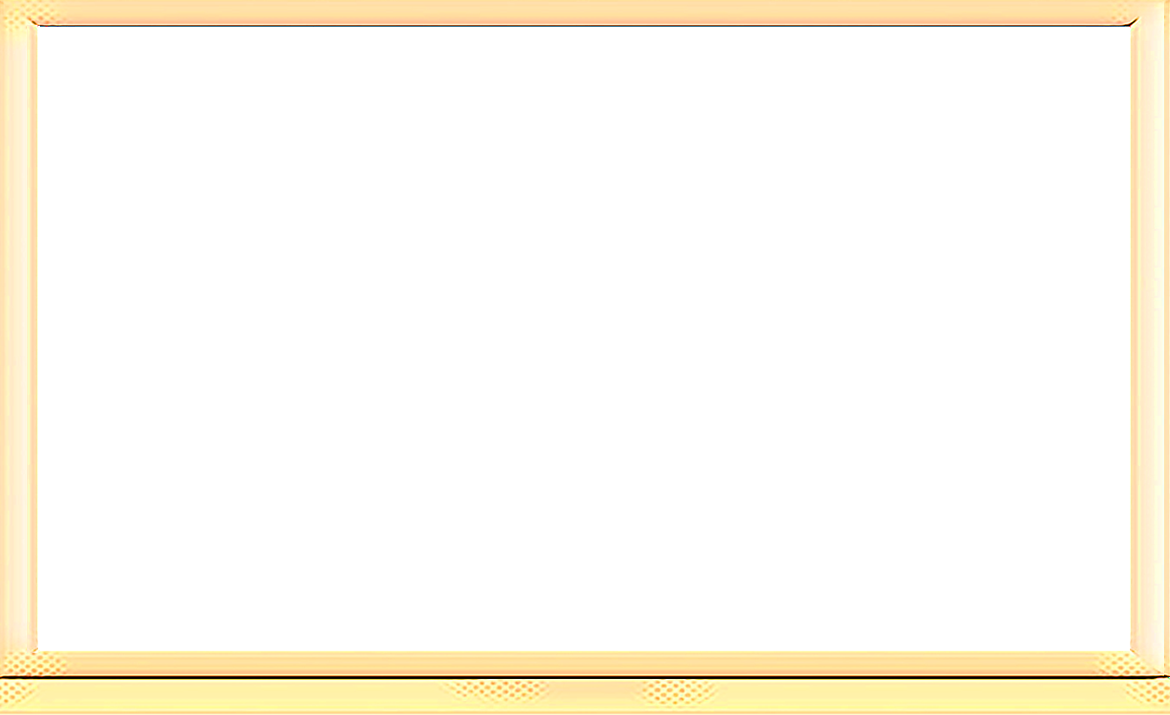 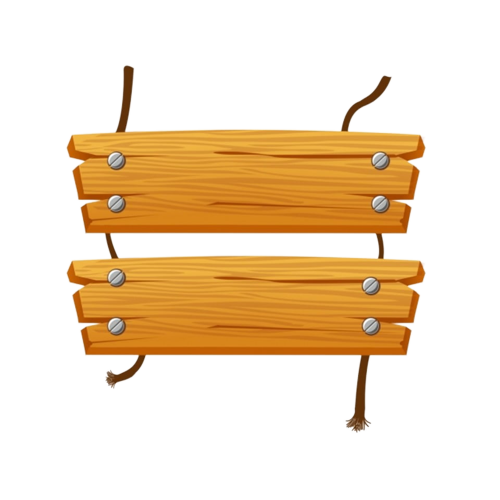 CÂU 1
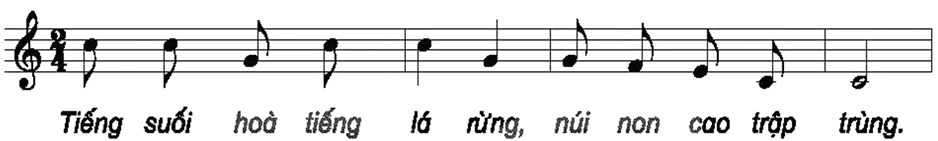 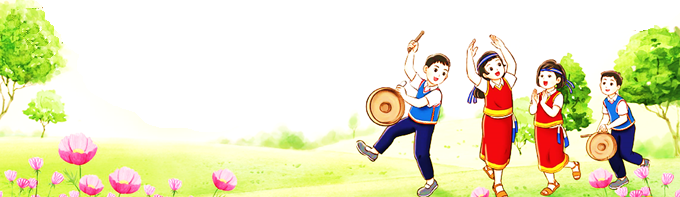 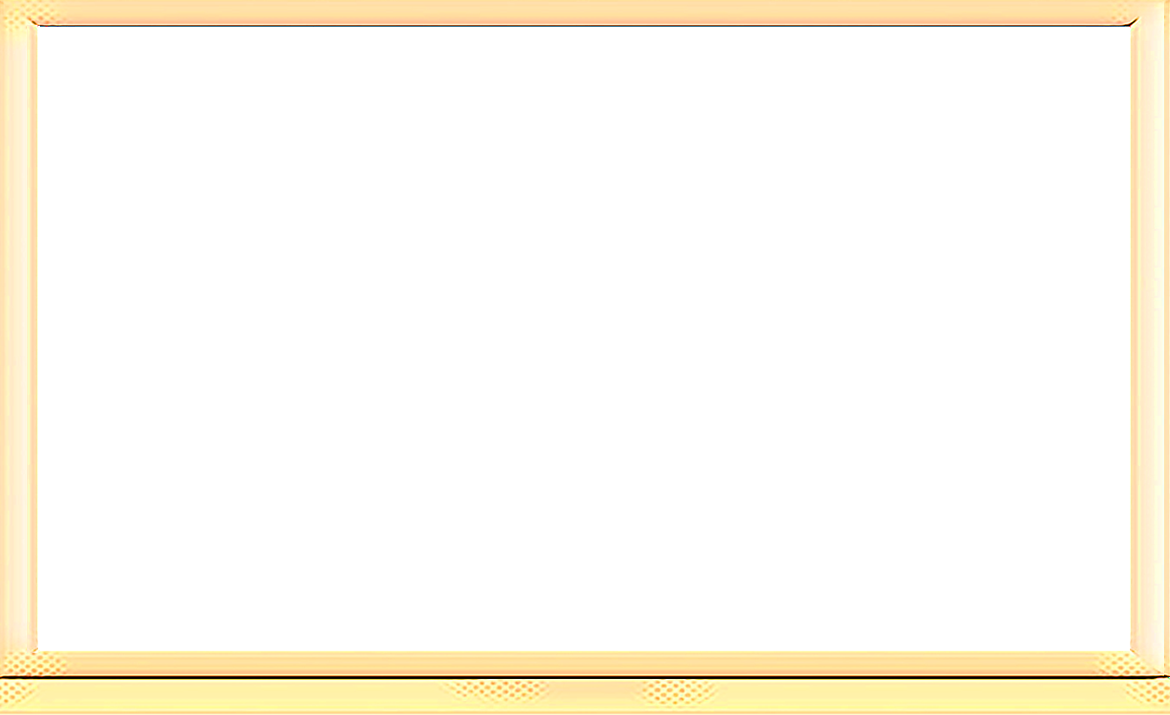 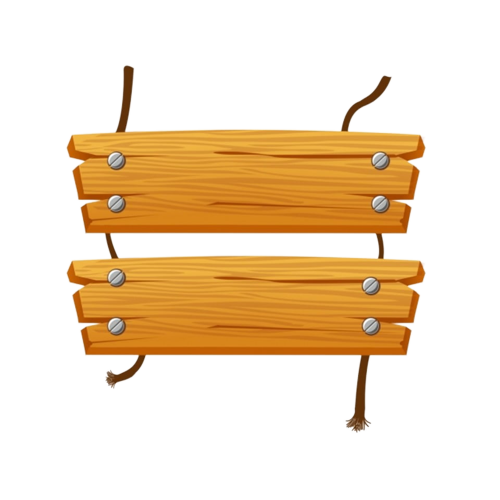 CÂU 2
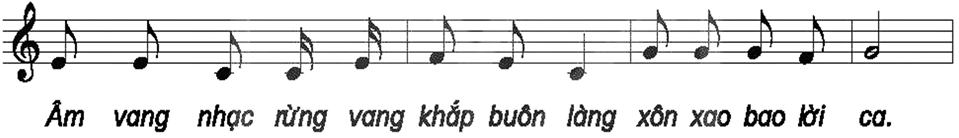 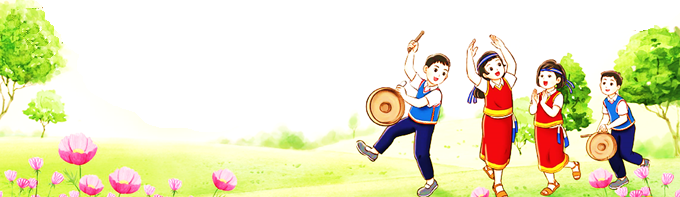 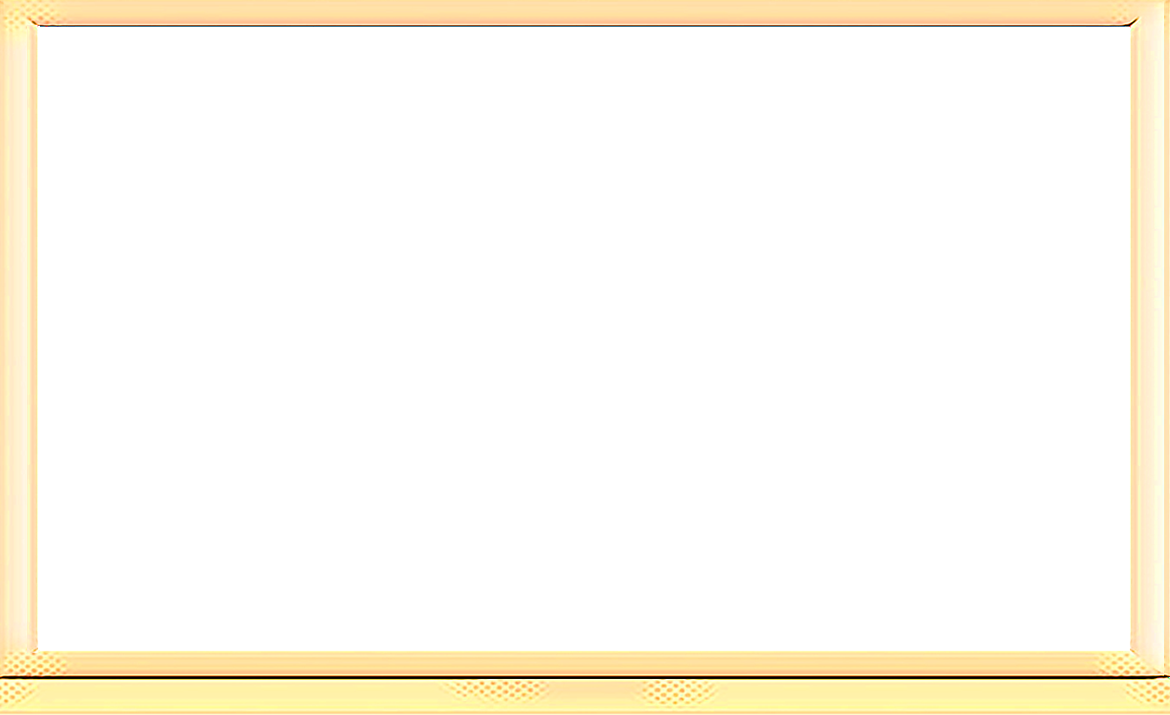 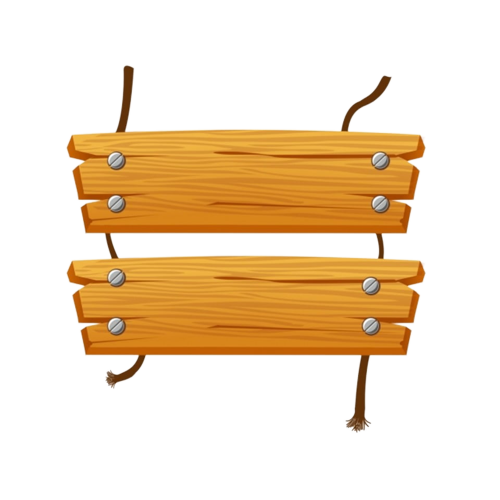 CÂU 1+2
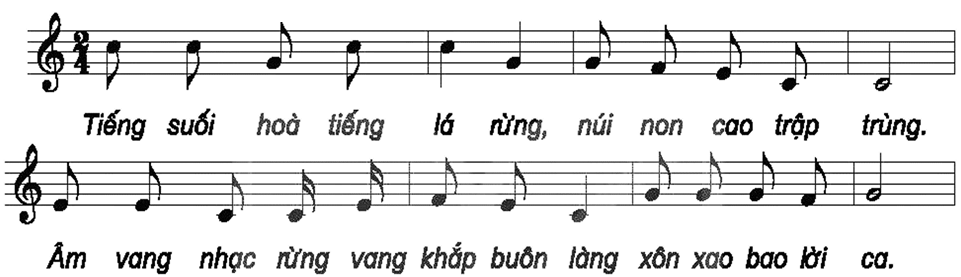 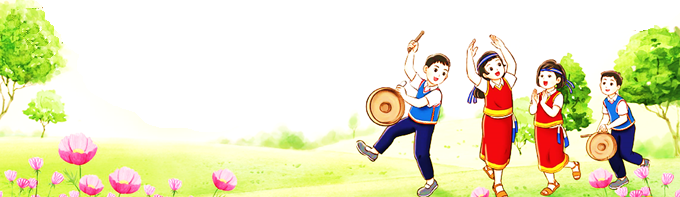 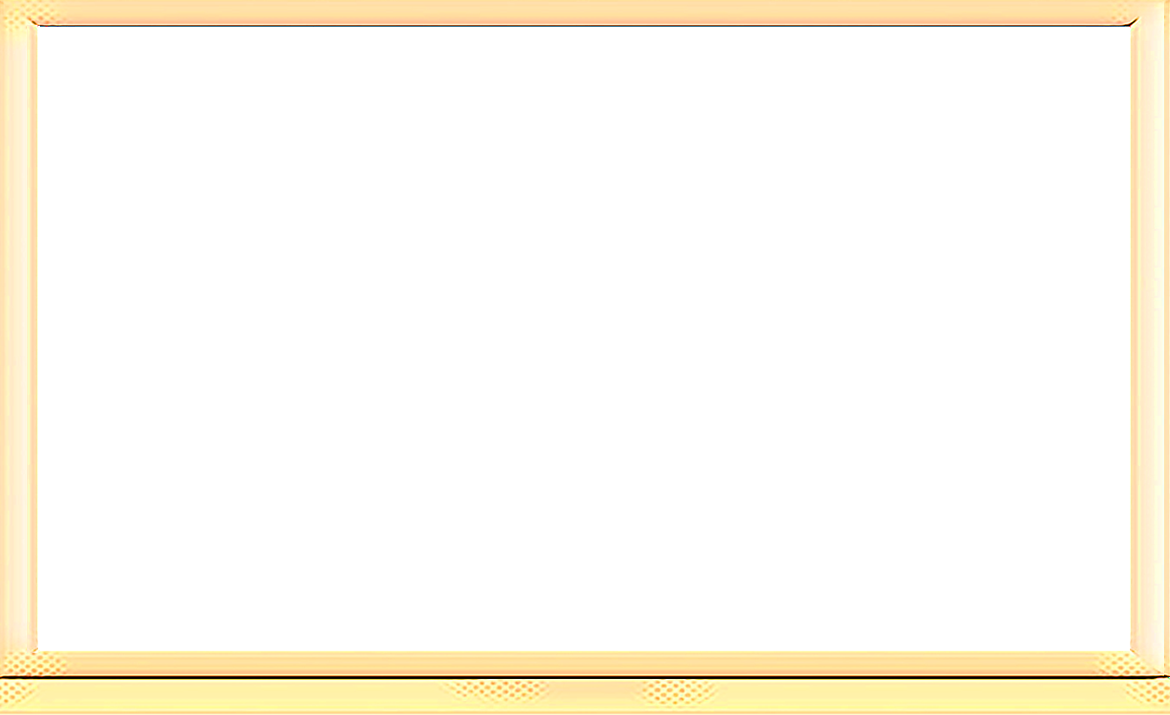 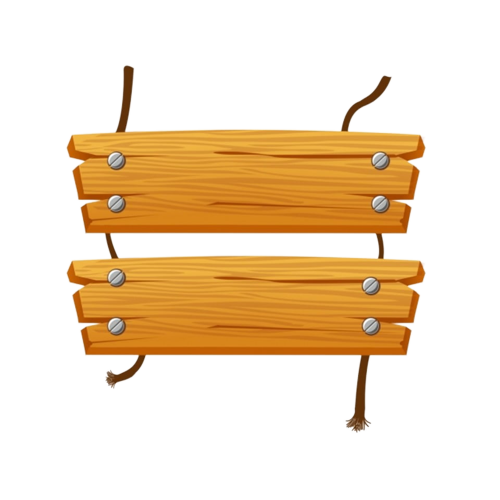 CÂU 3
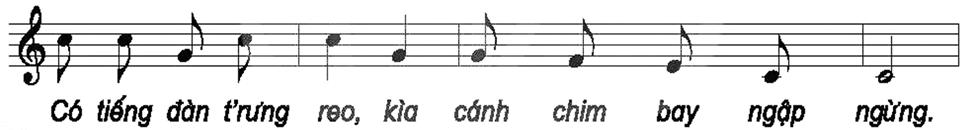 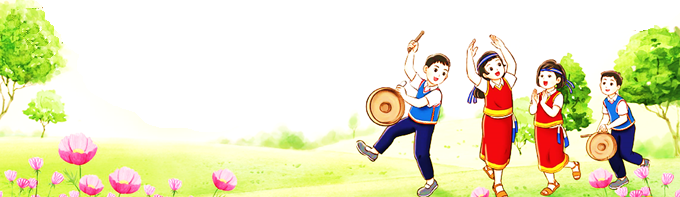 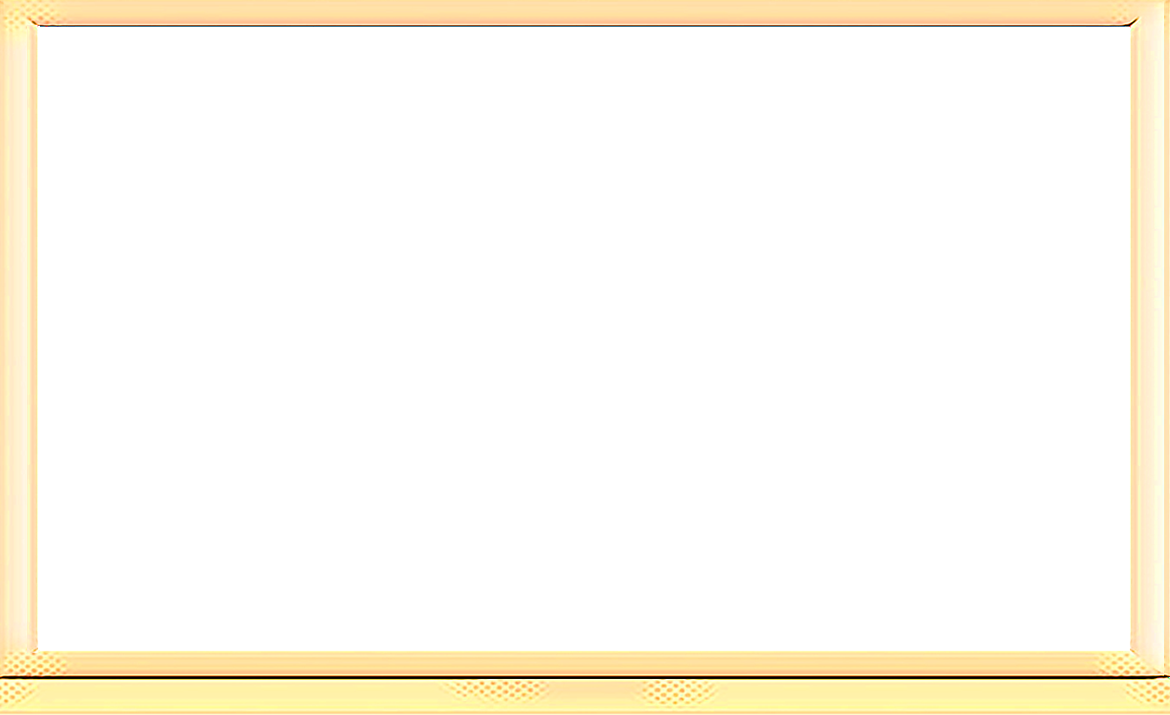 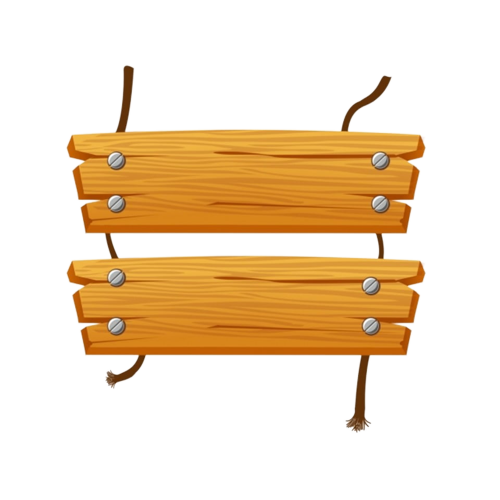 CÂU 4
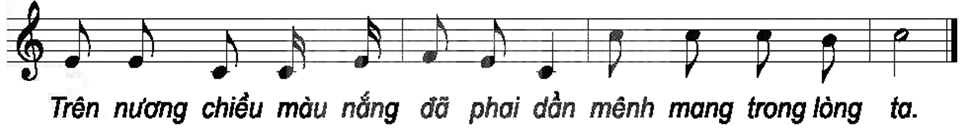 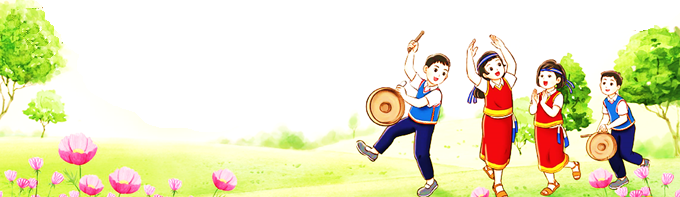 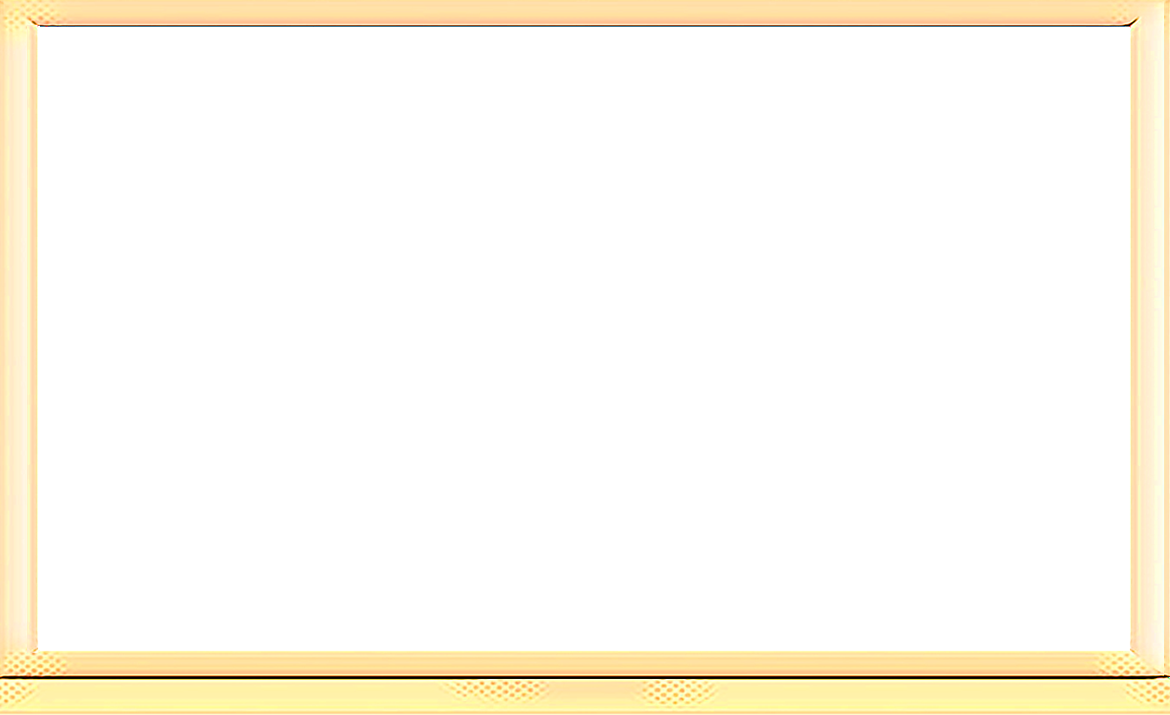 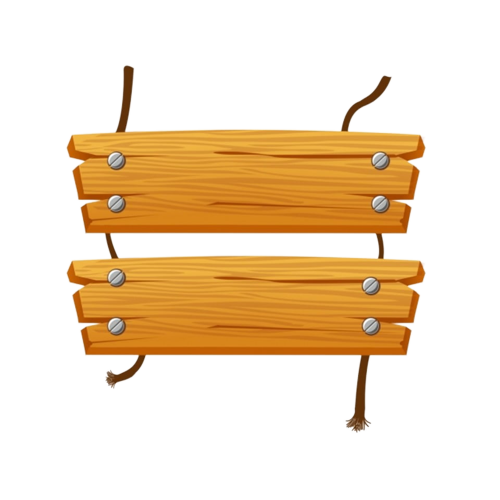 CÂU 3+4
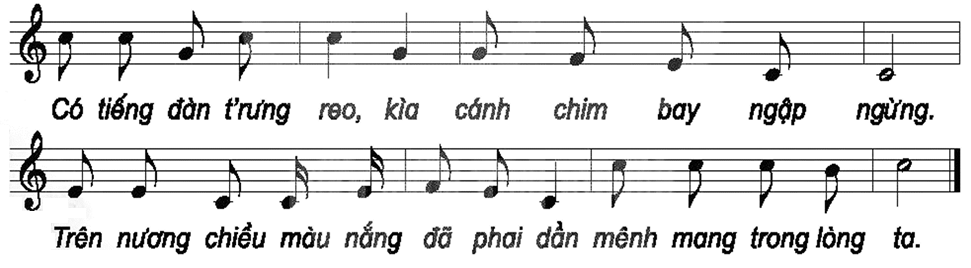 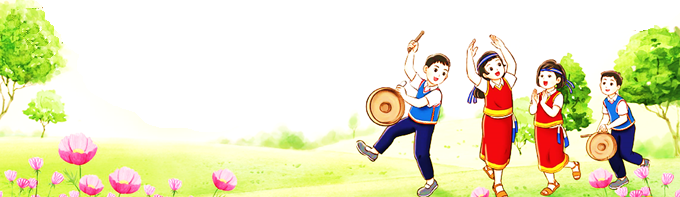 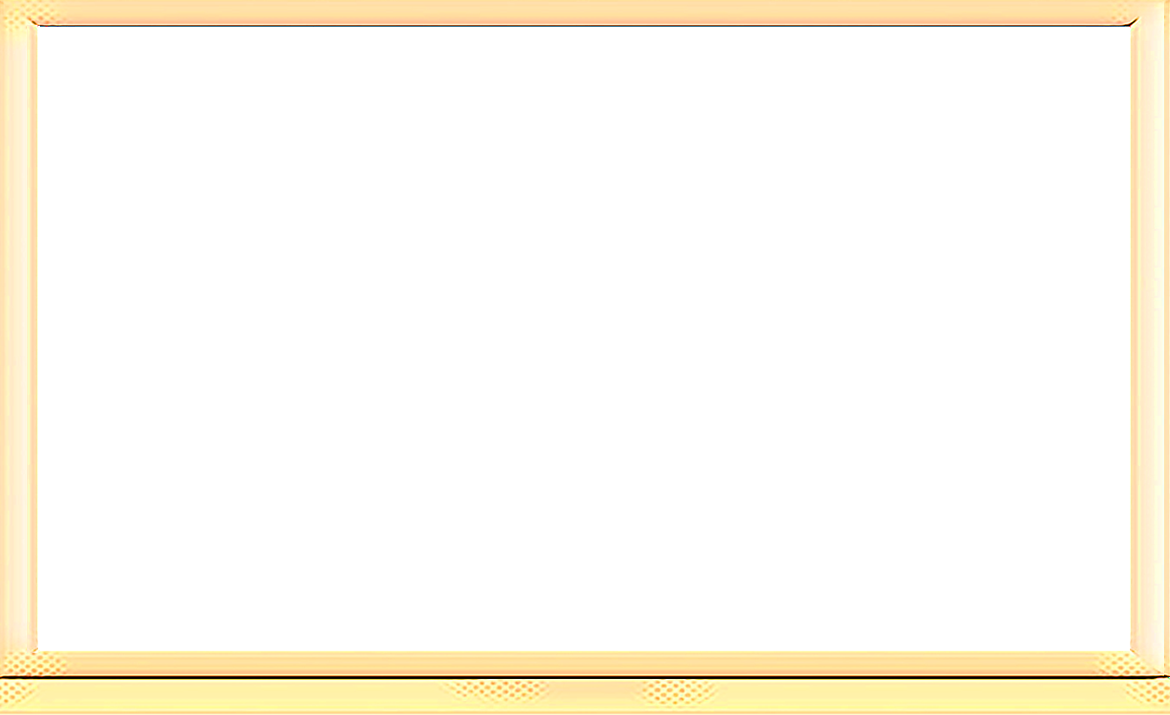 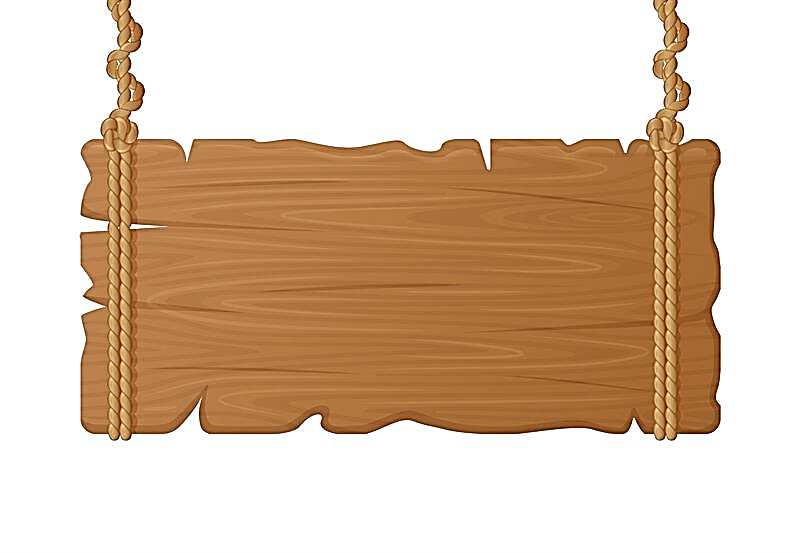 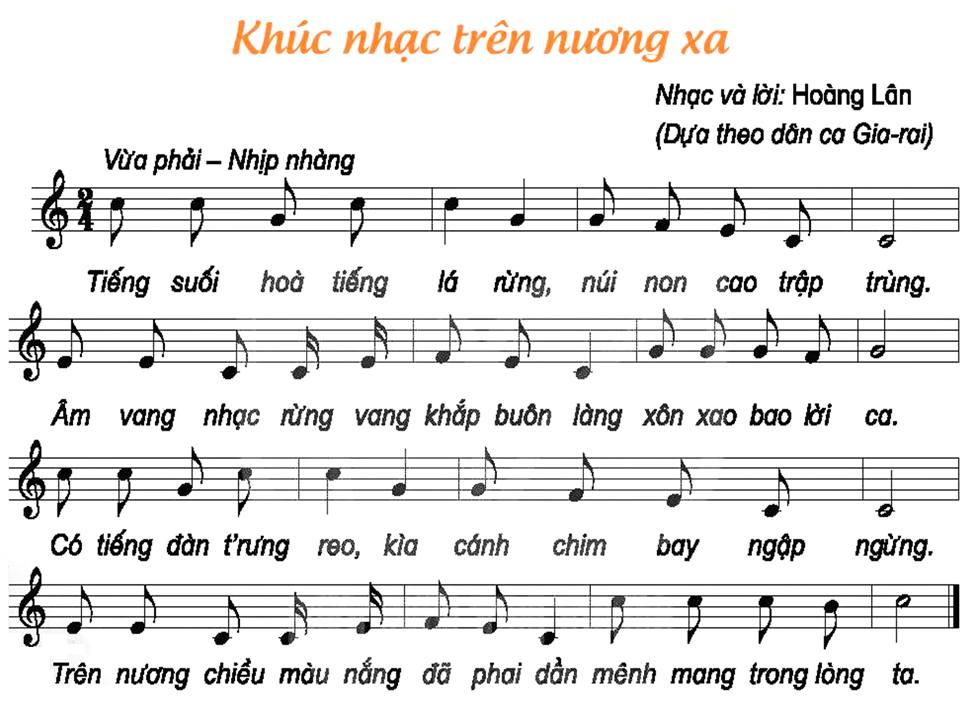 NHẠC ĐỆM
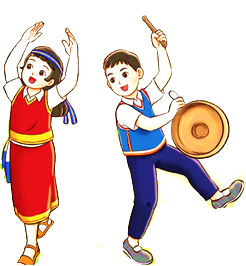 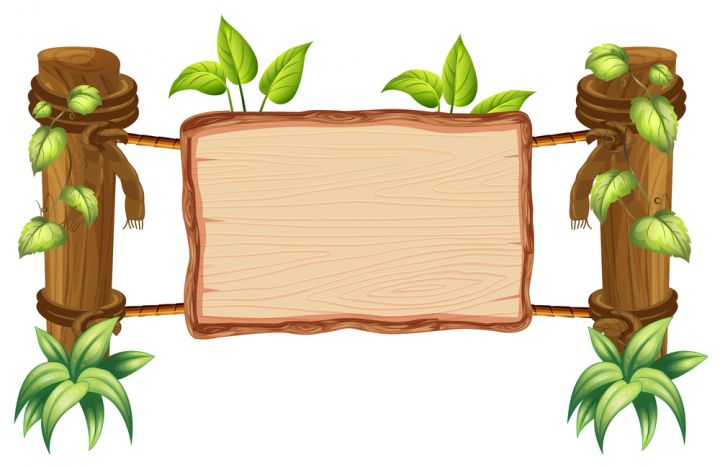 HÁT KẾT HỢP
GÕ ĐỆM
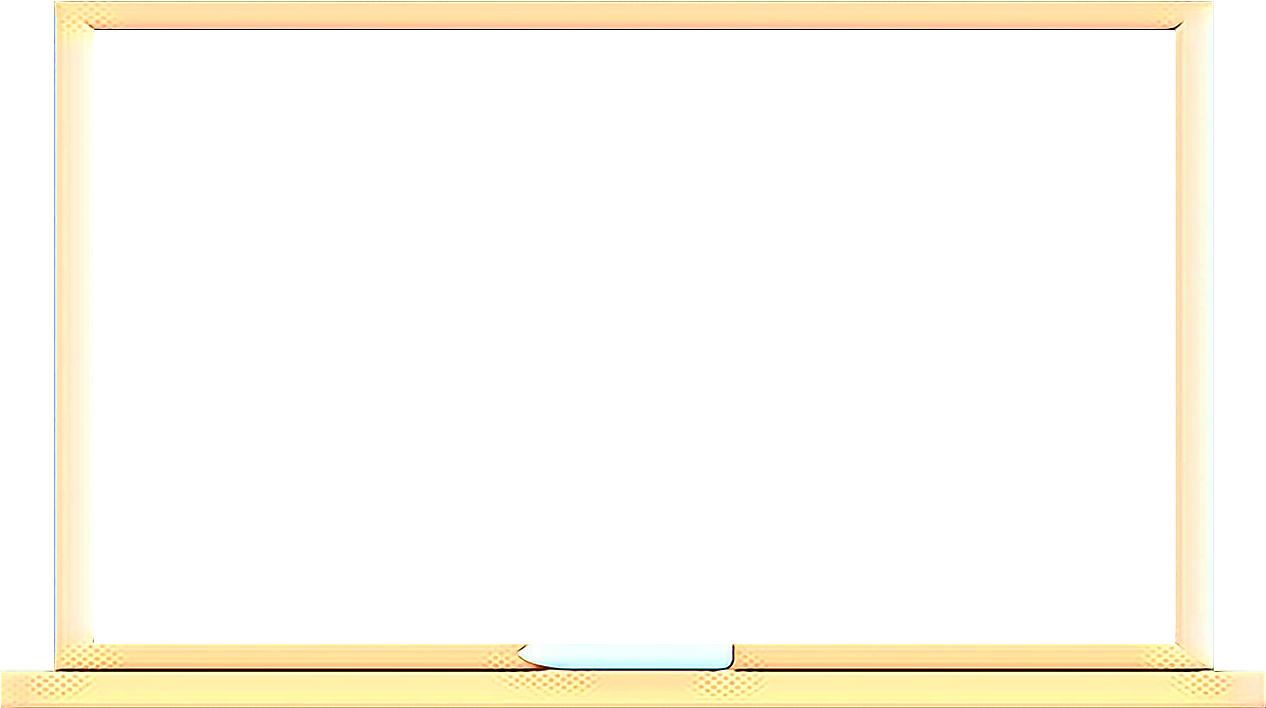 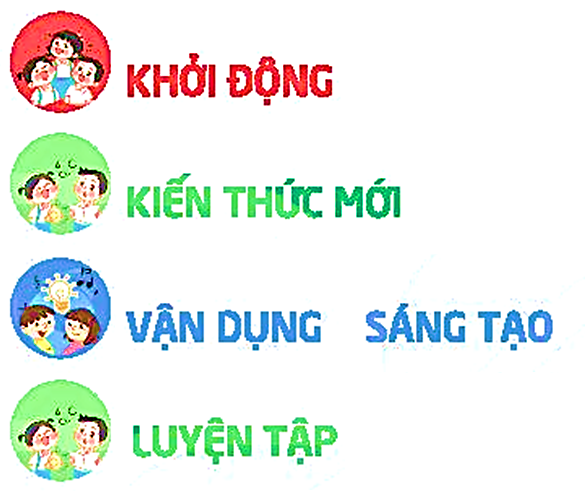 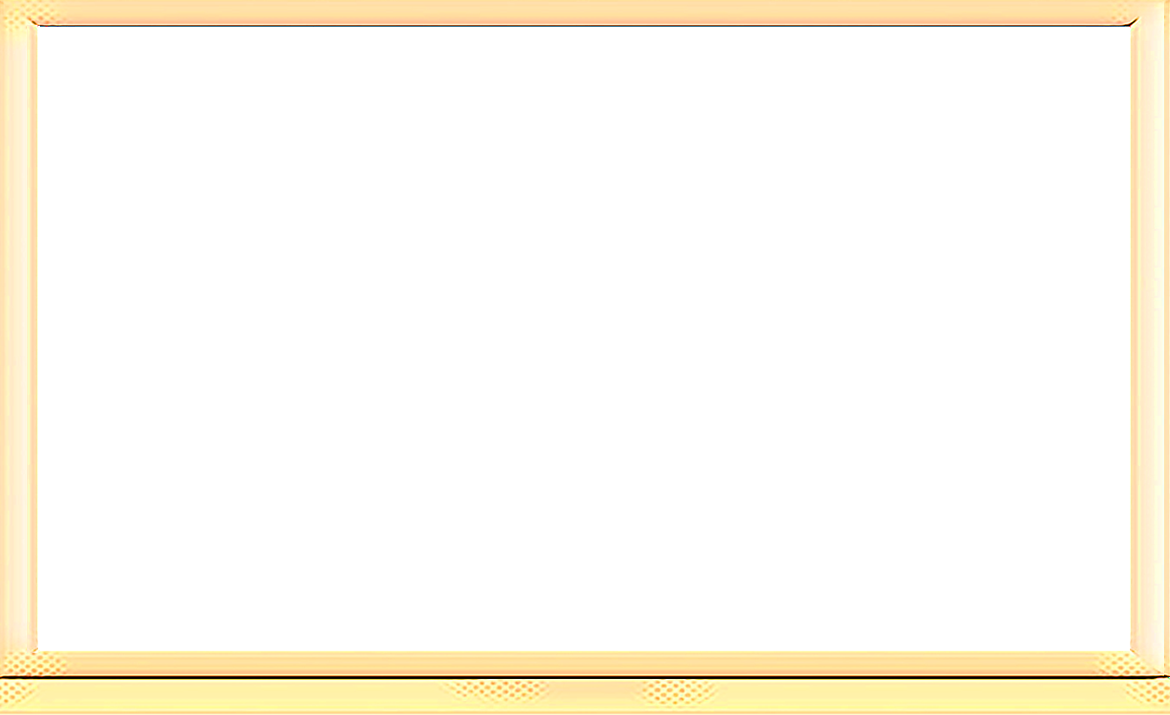 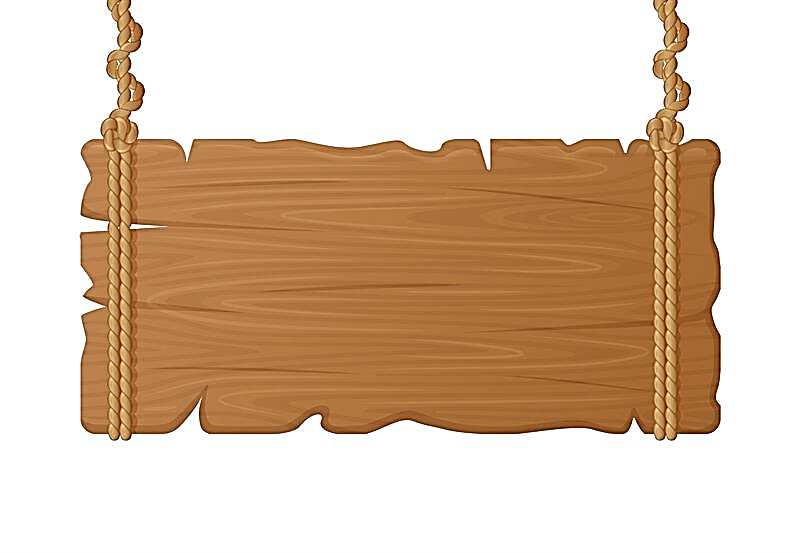 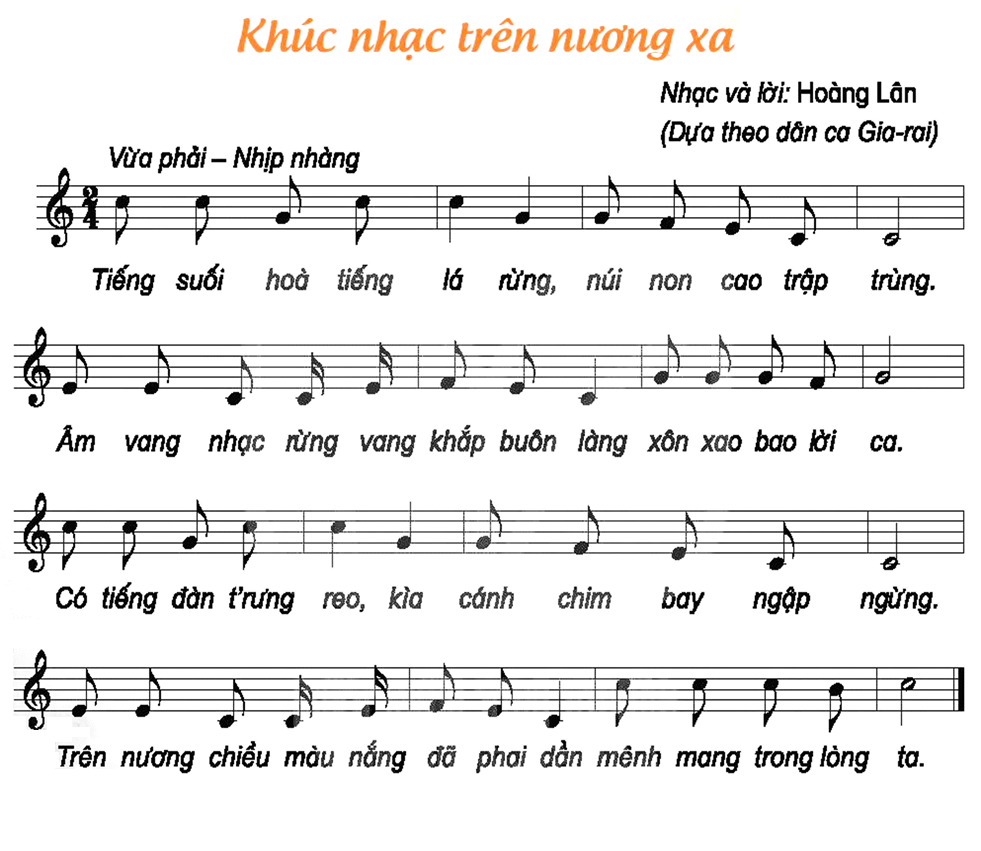 NHẠC ĐỆM
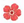 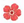 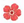 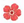 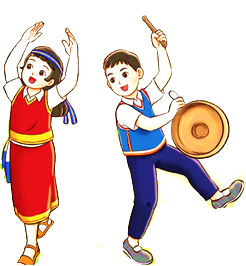 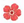 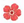 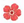 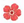 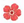 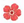 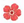 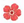 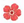 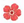 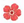 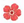 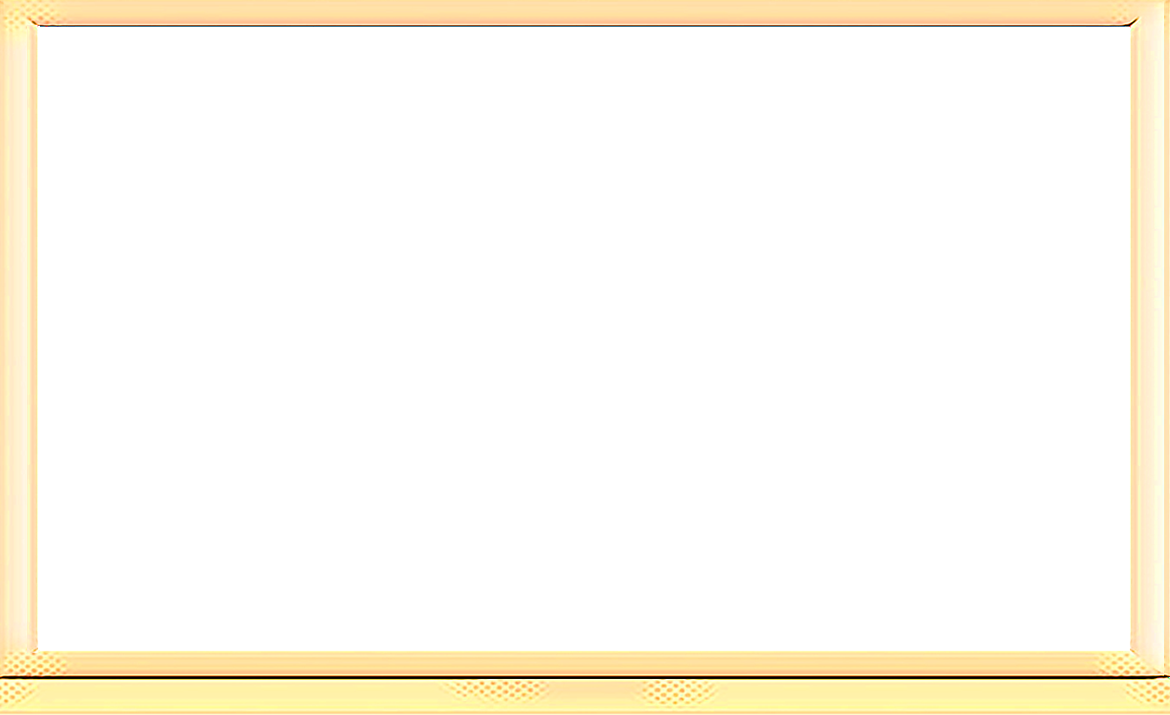 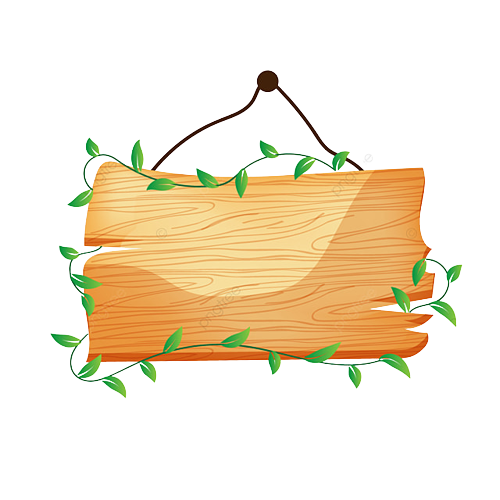 CÂU HỎI
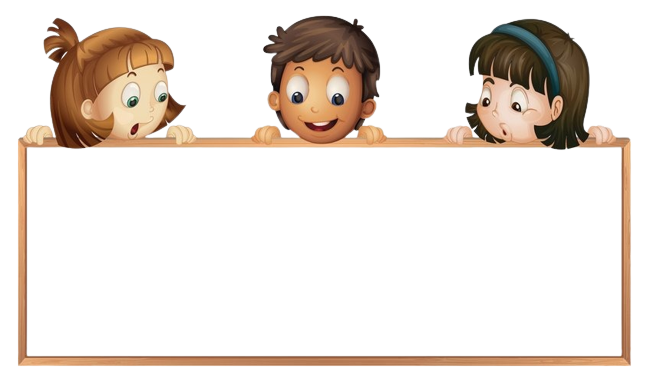 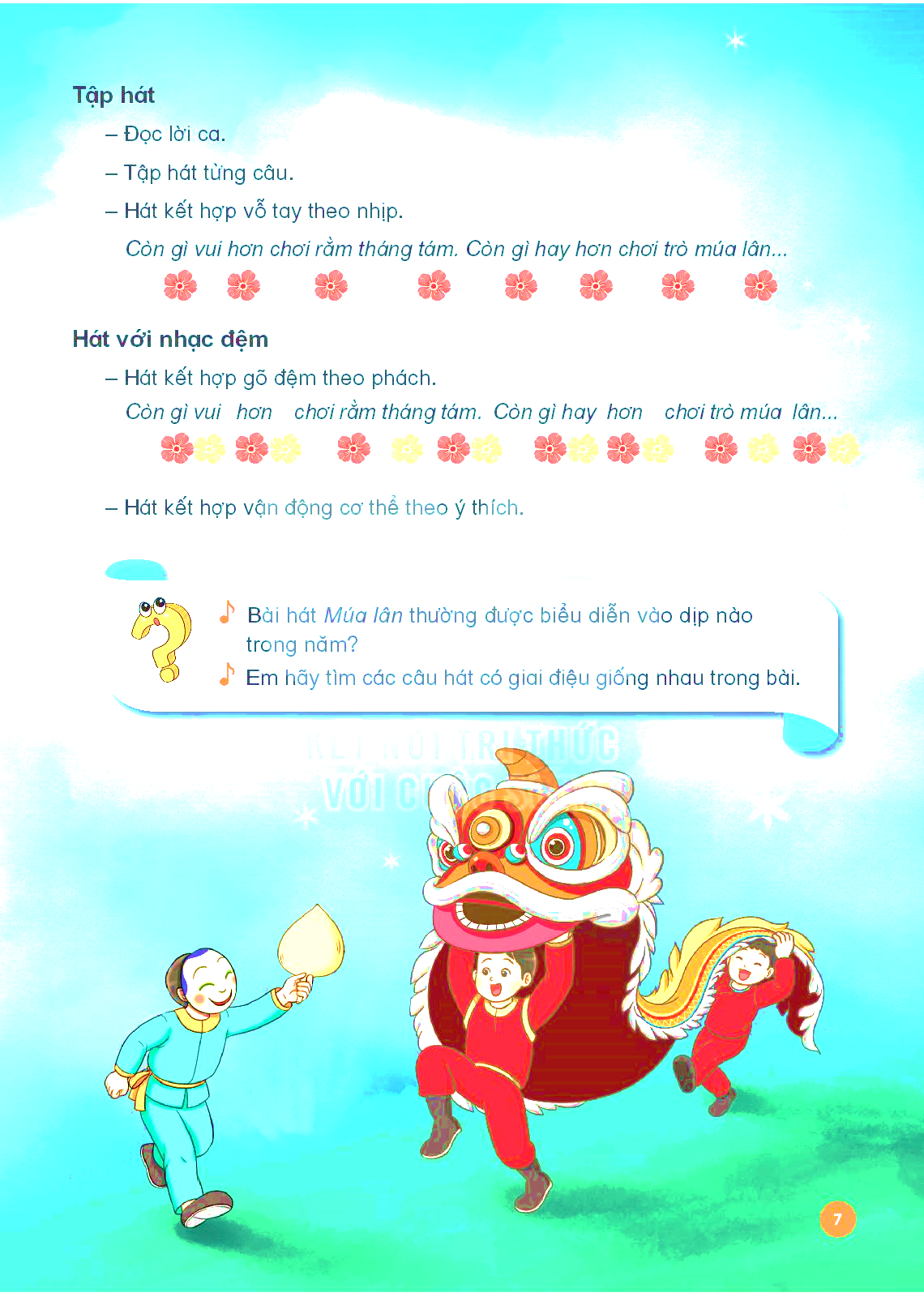 Bài hát Khúc nhạc trên nương xa nói về vùng miền nào?
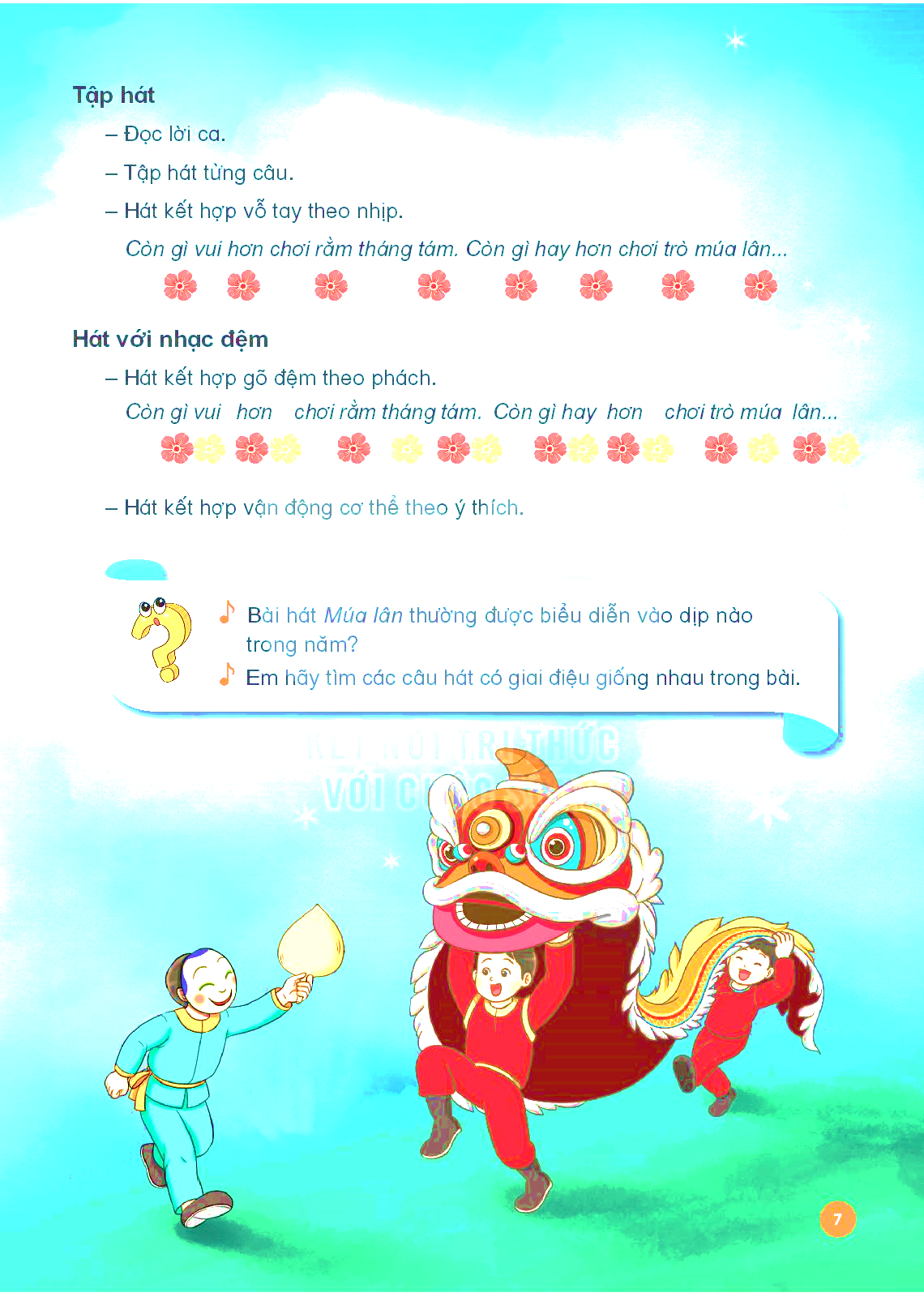 Tìm những câu hát có giai điệu giống nhau trong bài Khúc nhạc trên nương xa.
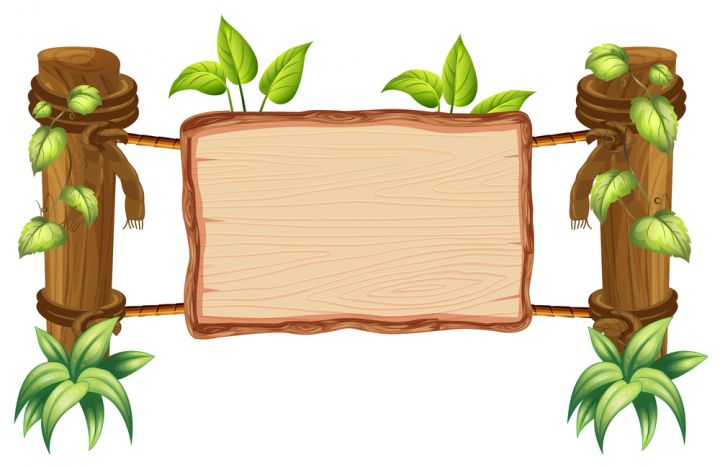 HÁT THEO HÌNH THỨC
ĐỐI ĐÁP NAM – NỮ
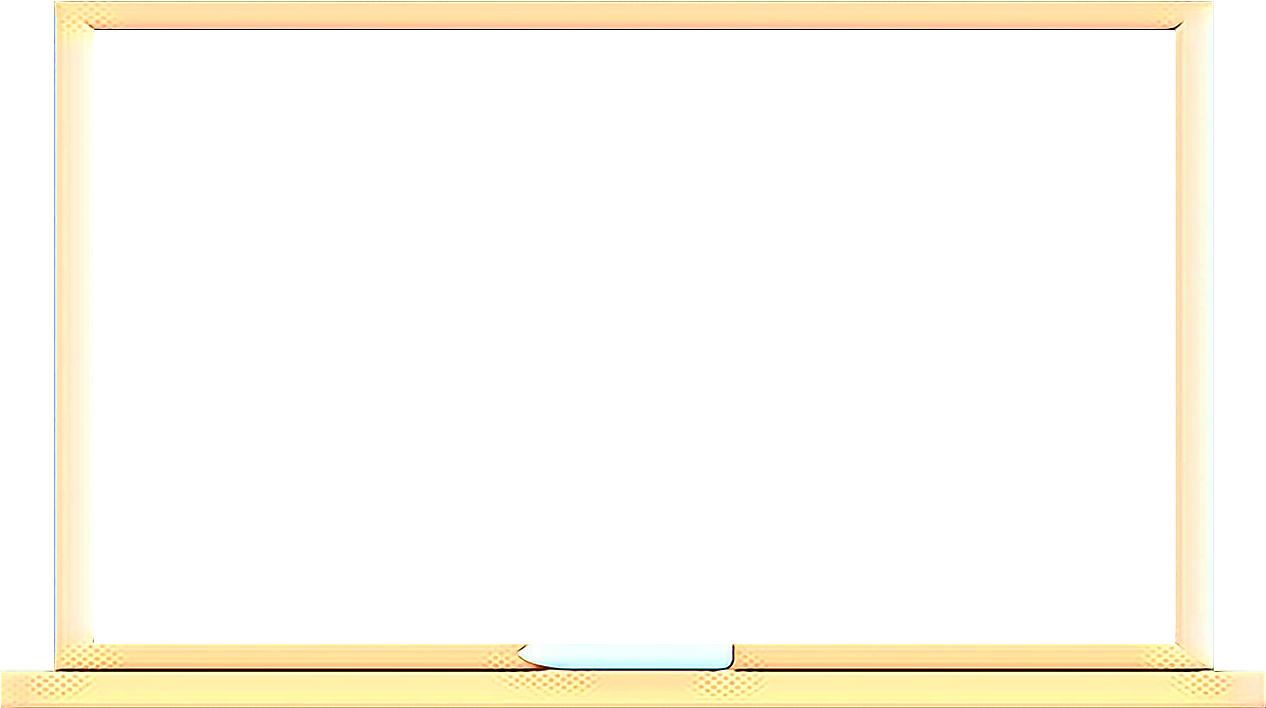 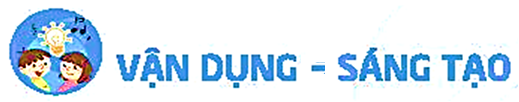 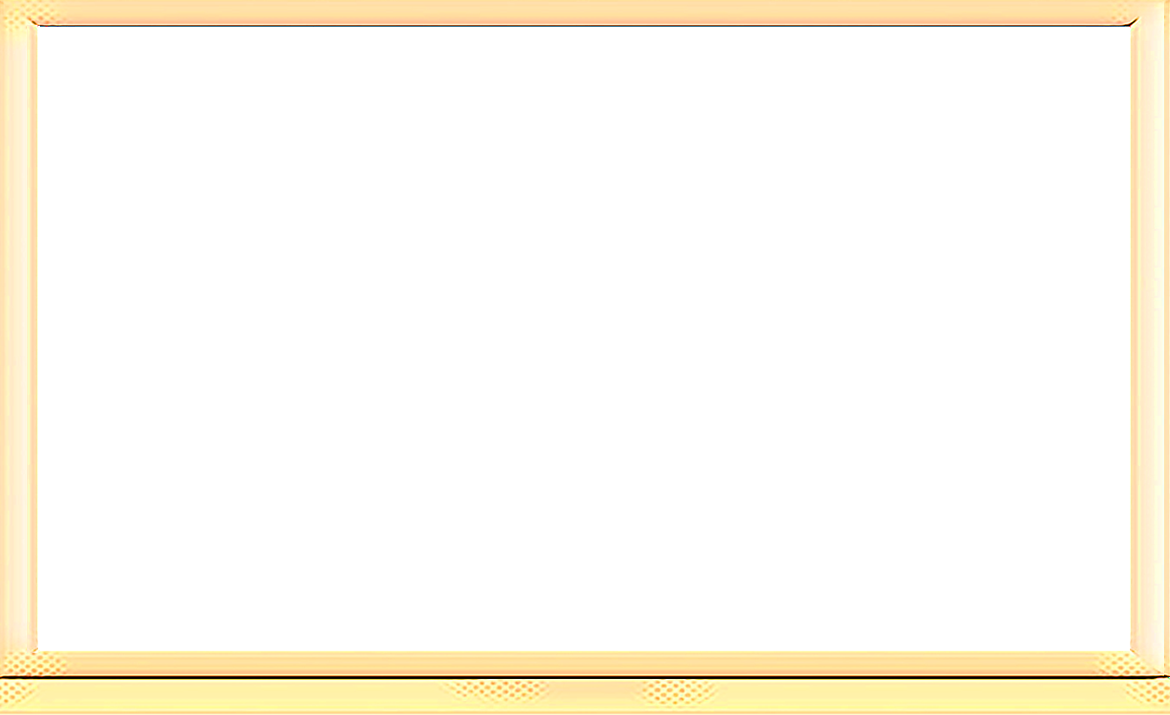 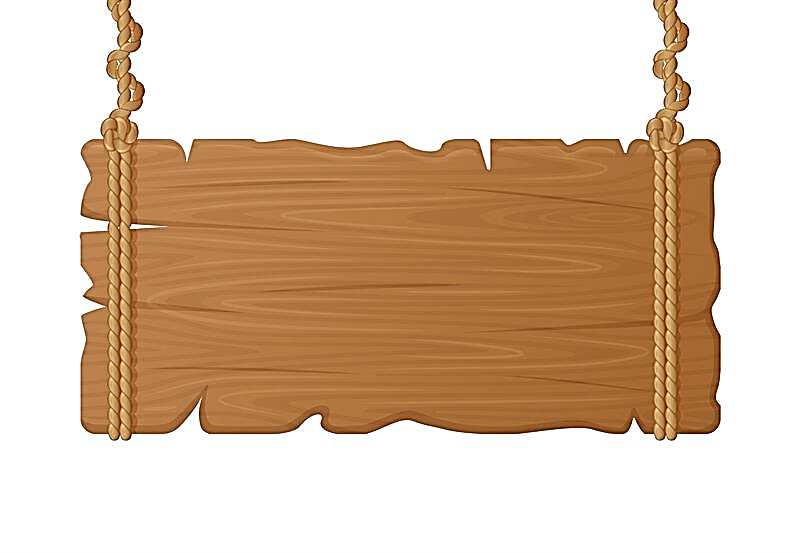 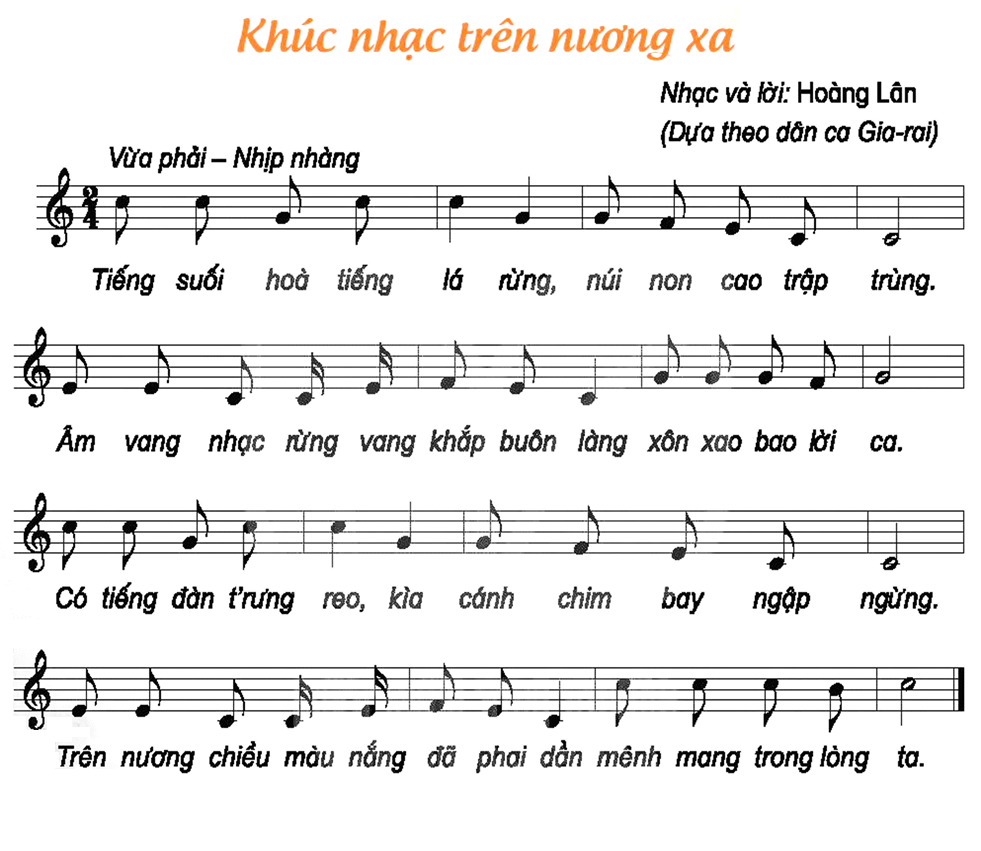 NHẠC ĐỆM
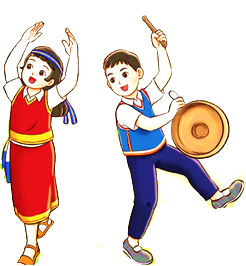 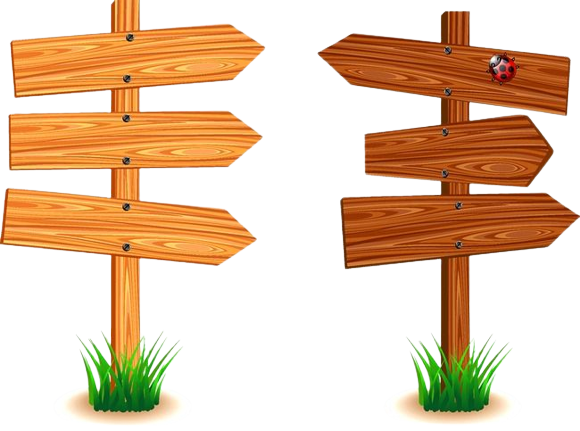 ĐỐI
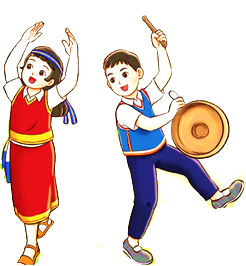 ĐÁP
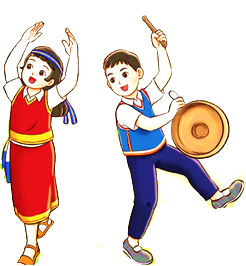 ĐỐI
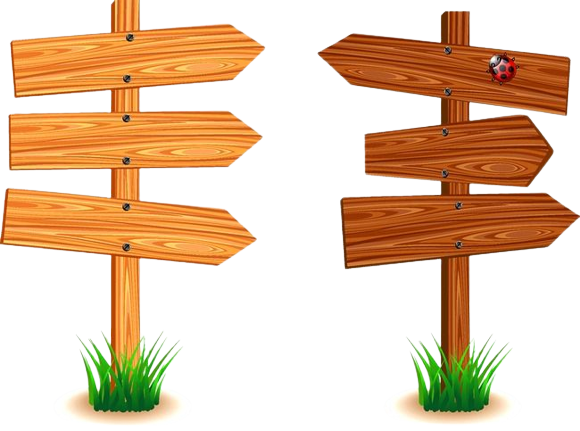 ĐÁP
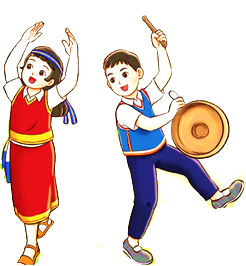 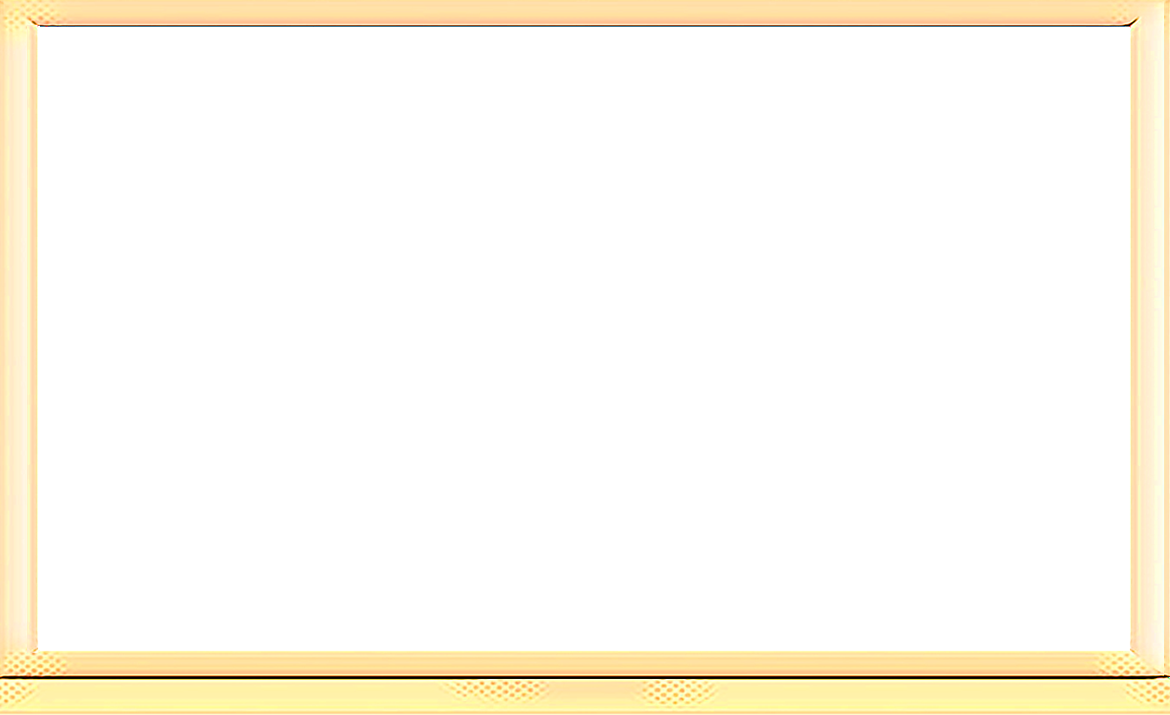 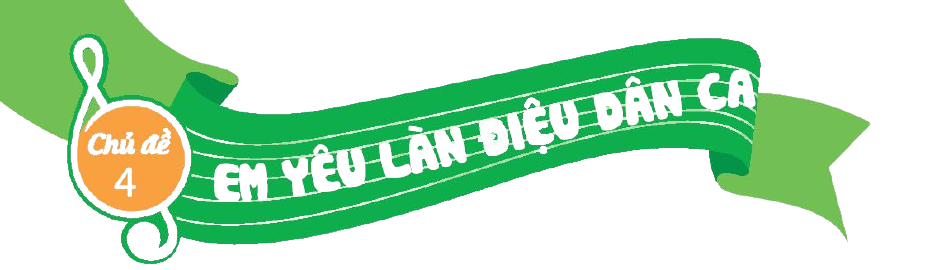 TIẾT 1 – CHỦ ĐỀ 4
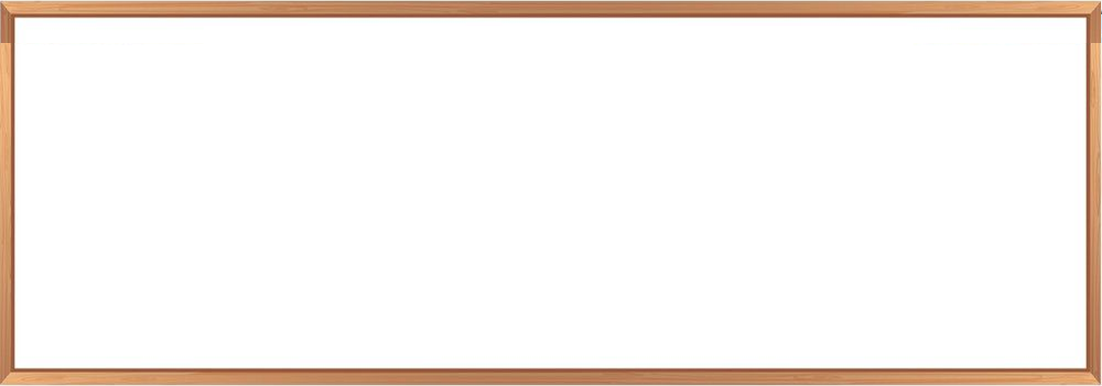 HÁT:
KHÚC NHẠC TRÊN NƯƠNG XA
                                        Nhạc và lời: Hoàng Lân
                                                                       (Dựa theo dân ca Gia-rai)
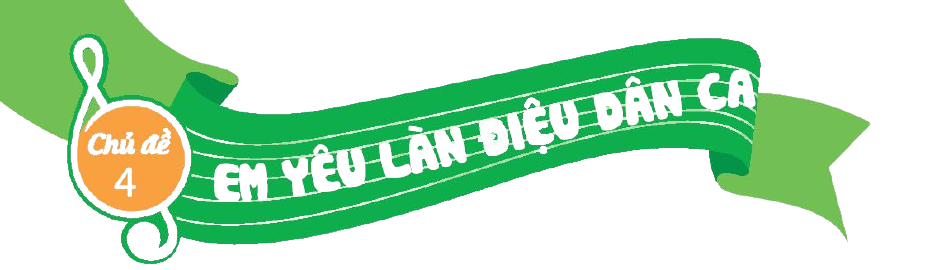 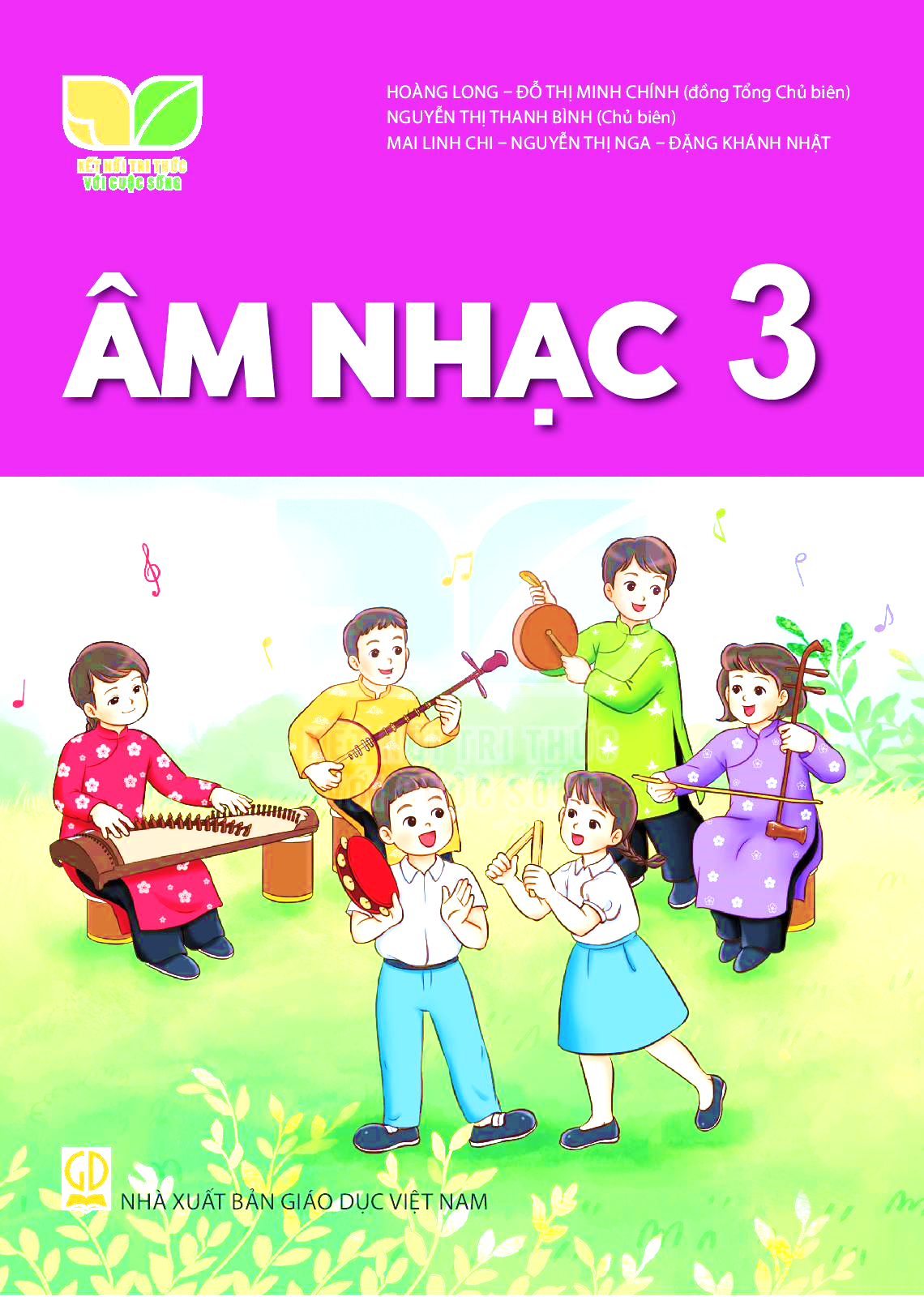 TIẾT 1 – CHỦ ĐỀ 4
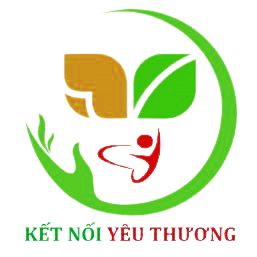 Huỳnh Long Nguyện